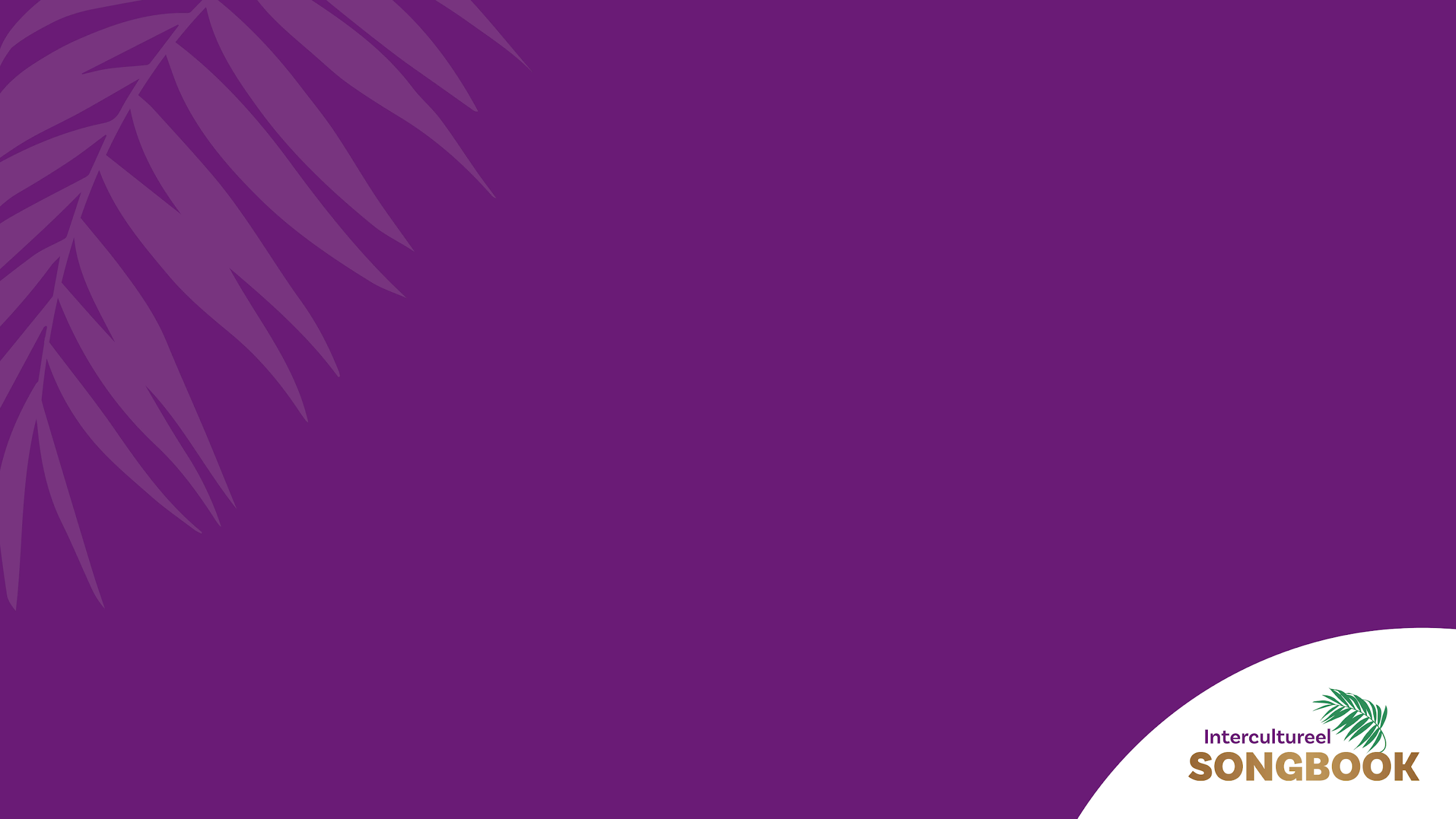 Aziem ast naome
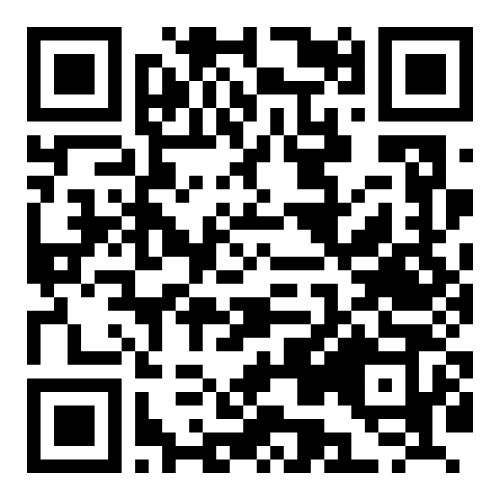 Dit lied is beschikbaar in het Farsi, Nederlands, Engels, Duits, Japans, Noors en Spaans.Luister het lied op onze website en download de tekst en akkoorden.
Aziem ast name
Auteur: Onbekend – oude Armeense lied Koorarrangement: Simon Headley, 2022
© [Organisatie of rechthebbende, indien nodig]
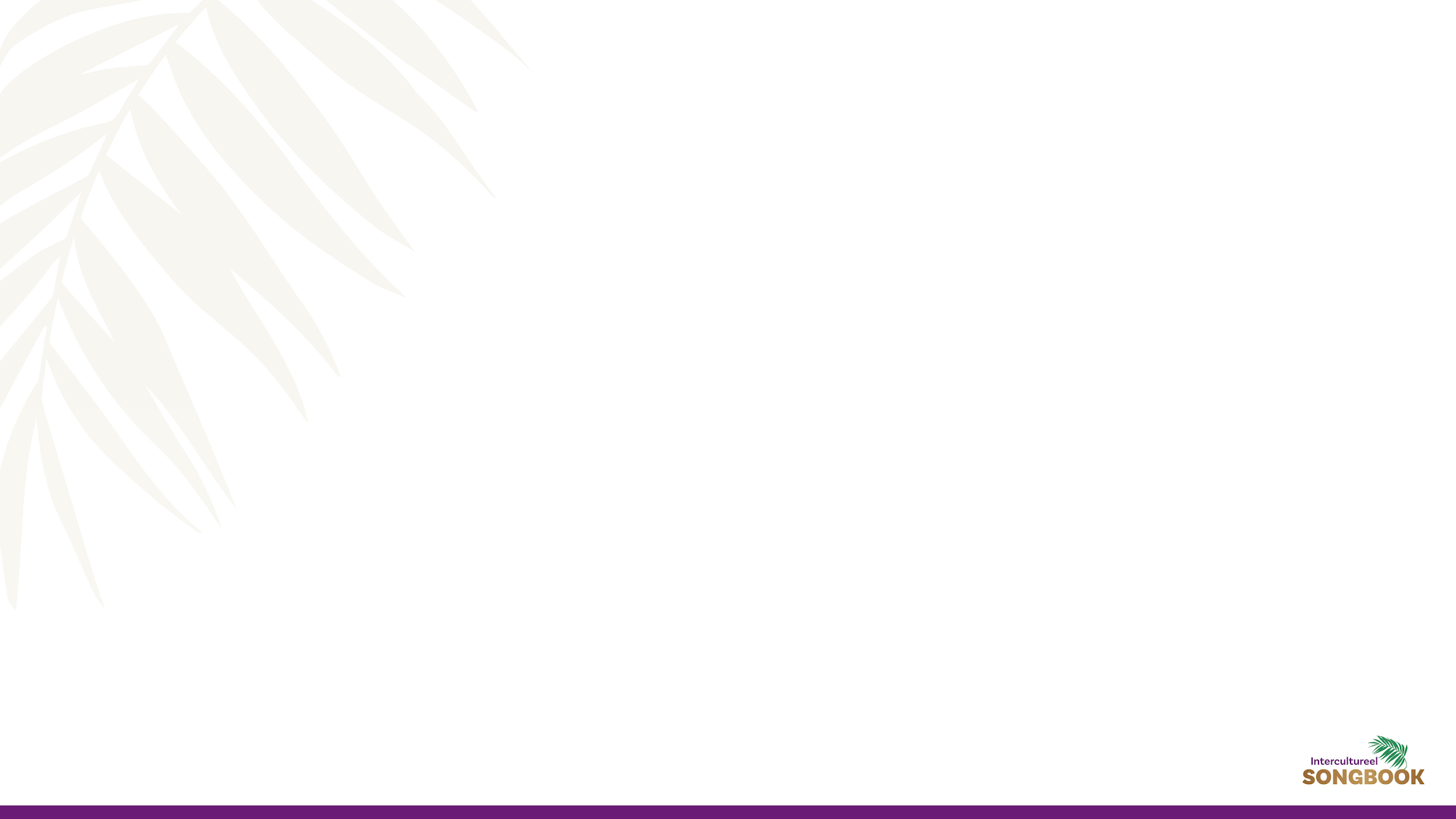 Farsi
Vers 1
aziem ast naome to Isadjalal bar naome to Isa
عظیم است نام تو عیسی
جلال بر نام تو عیسی
Groot is uw naam, Jezus. 
Glorie aan uw Naam, Jezus.
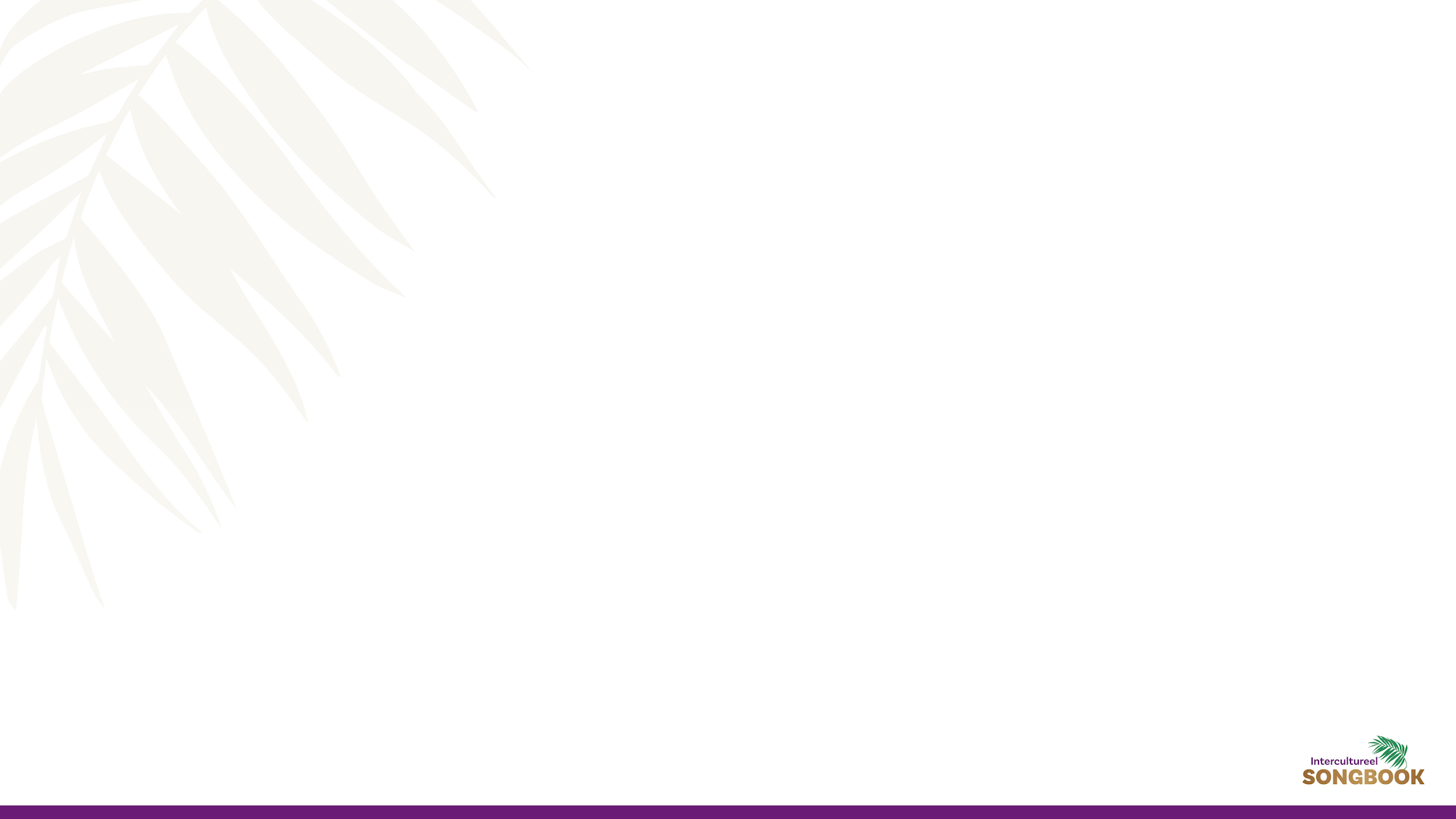 Farsi
Vers 1
gkoedrat a-zahne to Isasetayiem name gkodoesat Isa
قدرت از آن تو عیسی
ستاییم نام قدوست عیس
Aan U de kracht, Jezus. 
Wij prijzen de heilige naam van Jezus.
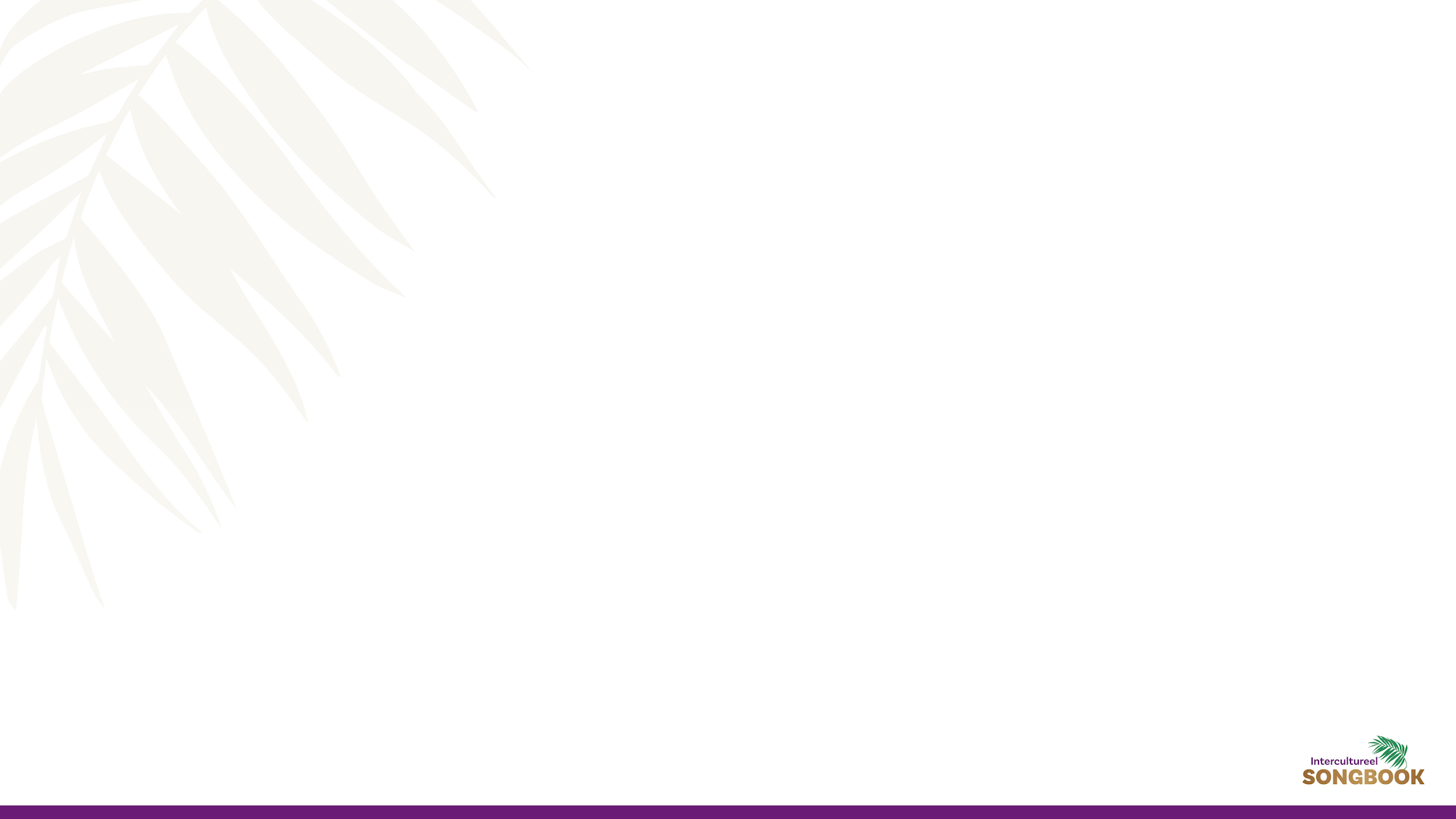 Farsi
Refrein
halleloeya, halleloeya,halleloeya, halleloeya,
هللویا، هللویا، 
هللویا، هللویا،
Halleluja, halleluja, halleluja, halleluja.
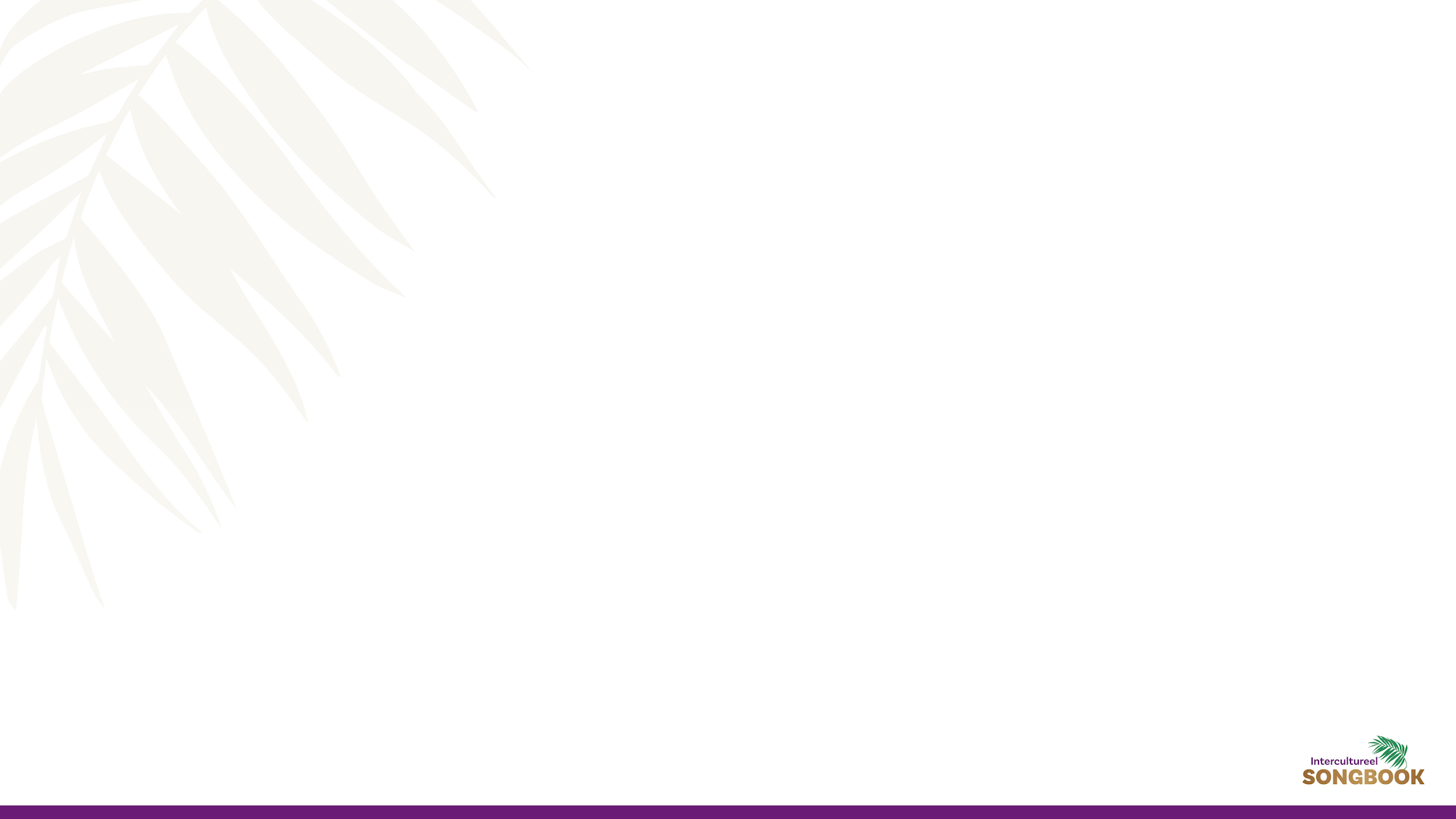 Farsi
Refrein
halleloeya, halleloeya,setayiem name gkodoesat Isa
هللویا، هللویا،
 ستاییم نام قدوست عیس
Halleluja. Wij prijzen de heilige naam van Jezus.
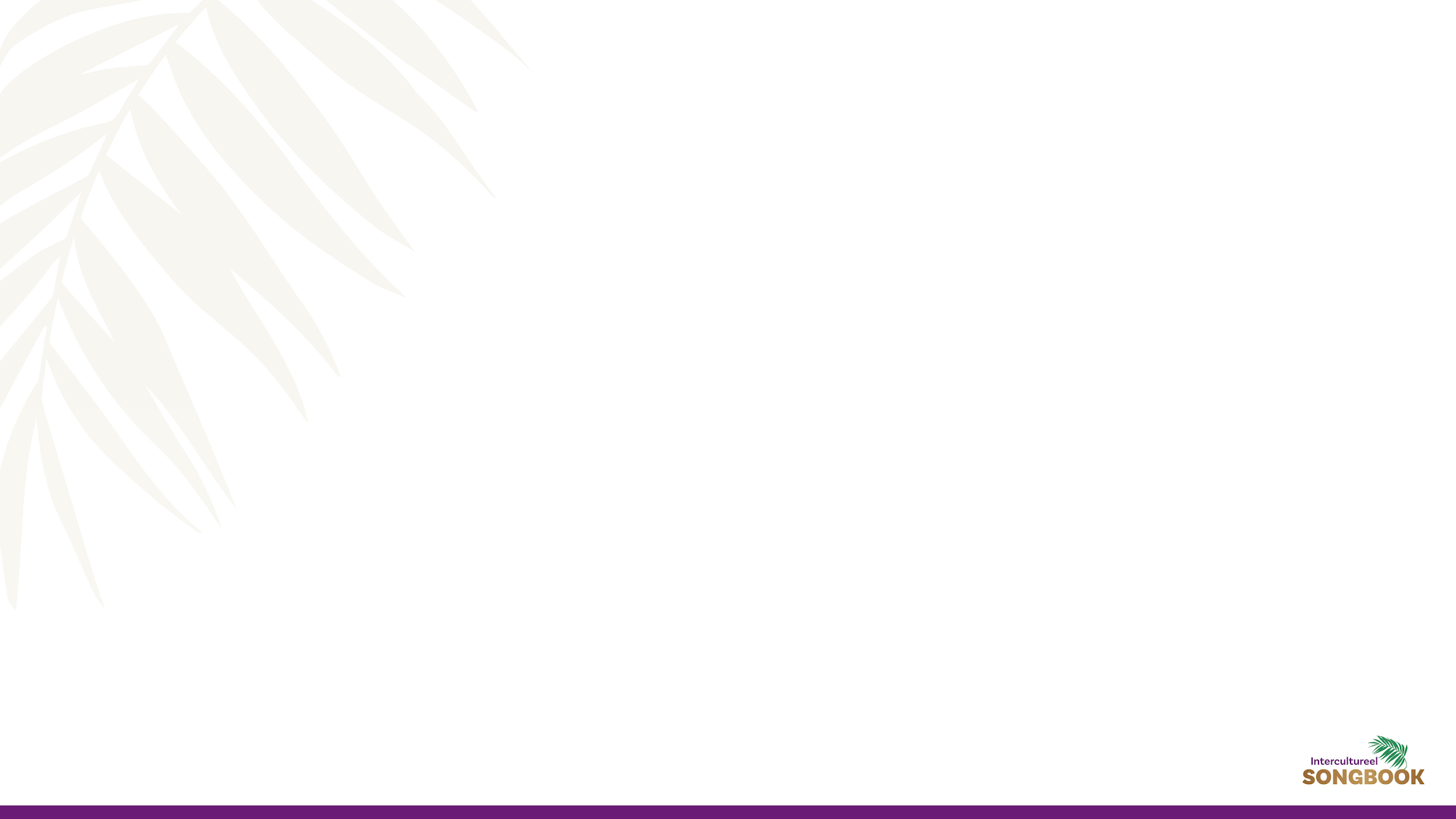 Nederlands
Vers 1
Groot is uw naam, Heer Je-e-zus.Eer aan uw naam, Heer Je-e-zus.
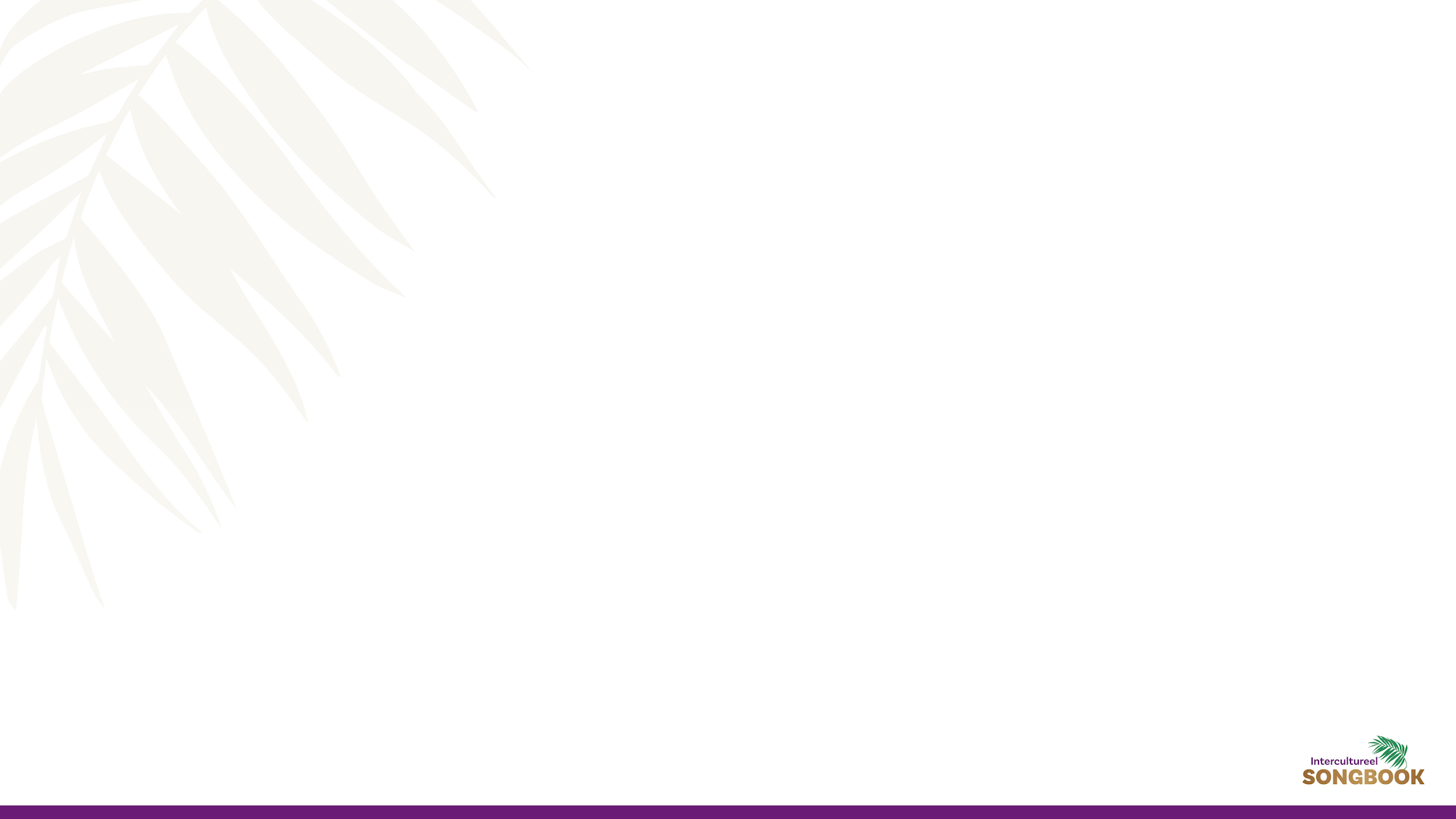 Nederlands
Vers 1
Want U regeert, Heer Je-e-zus.Lof aan uw naam, verheven Je-e-zus.
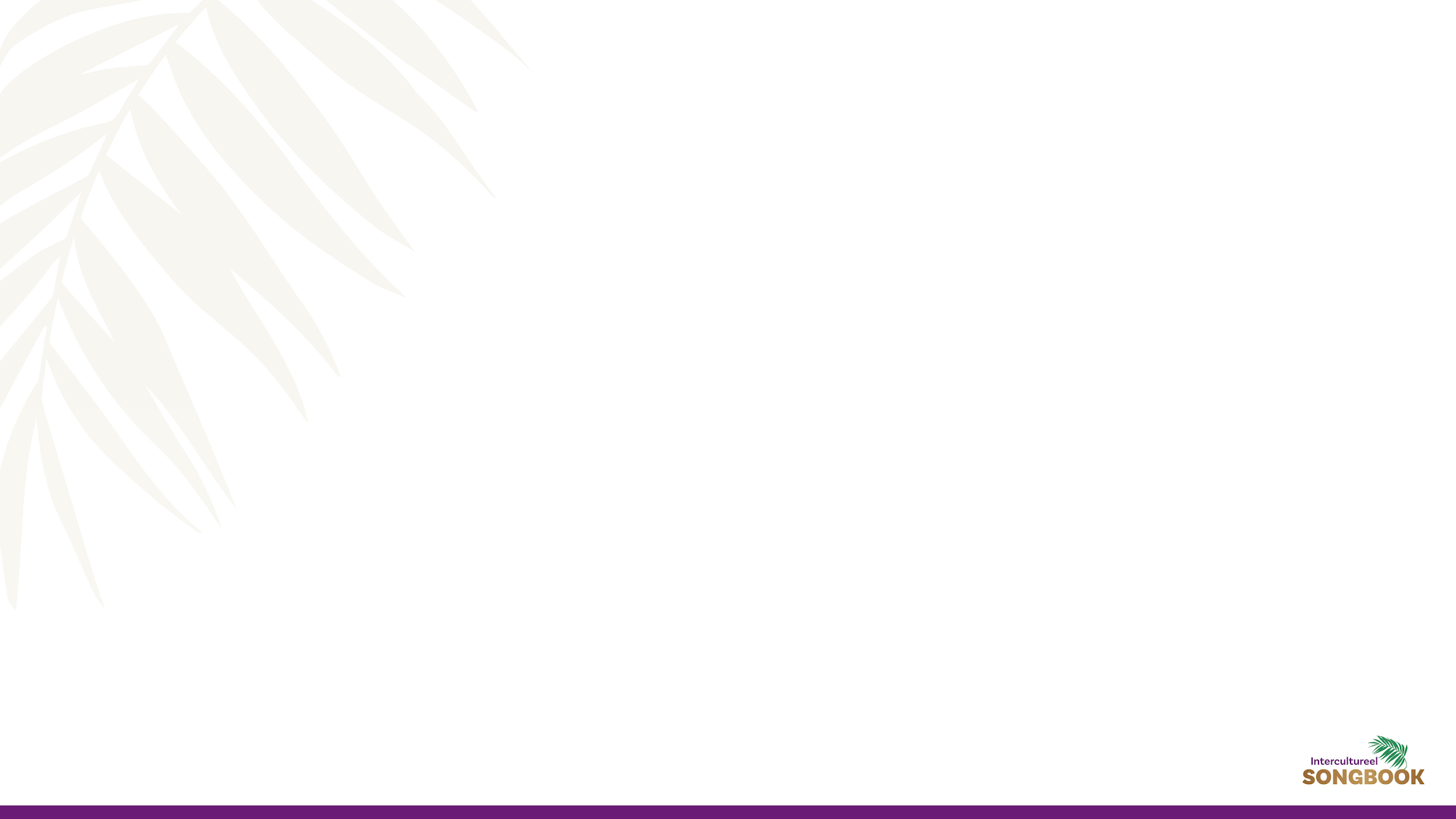 Nederlands
Refrein
Halleluja, halleluja,halleluja, halleluja,
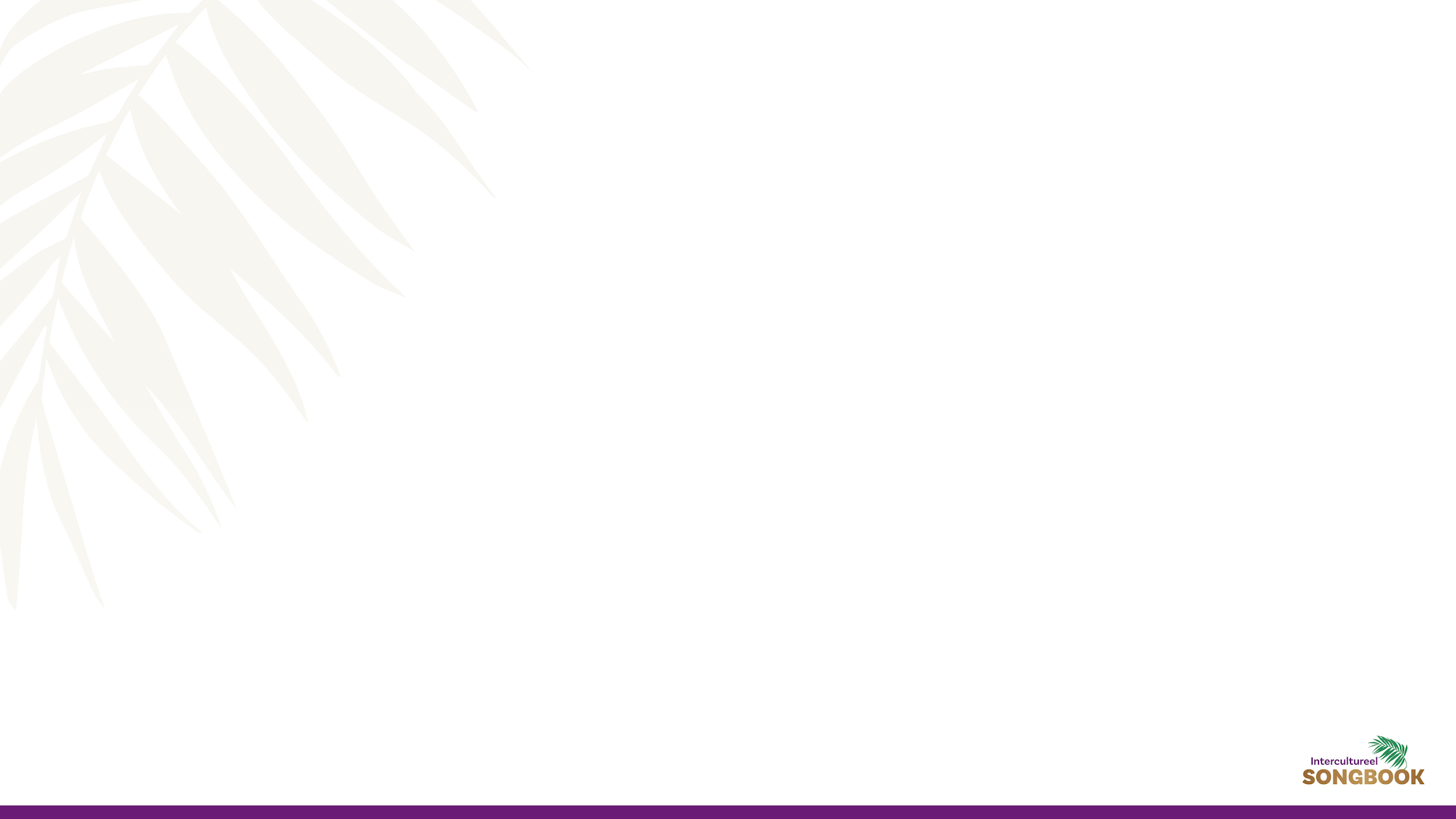 Nederlands
Refrein
Halleluja, halleluja,lof aan uw naam, verheven Je-e-zus.
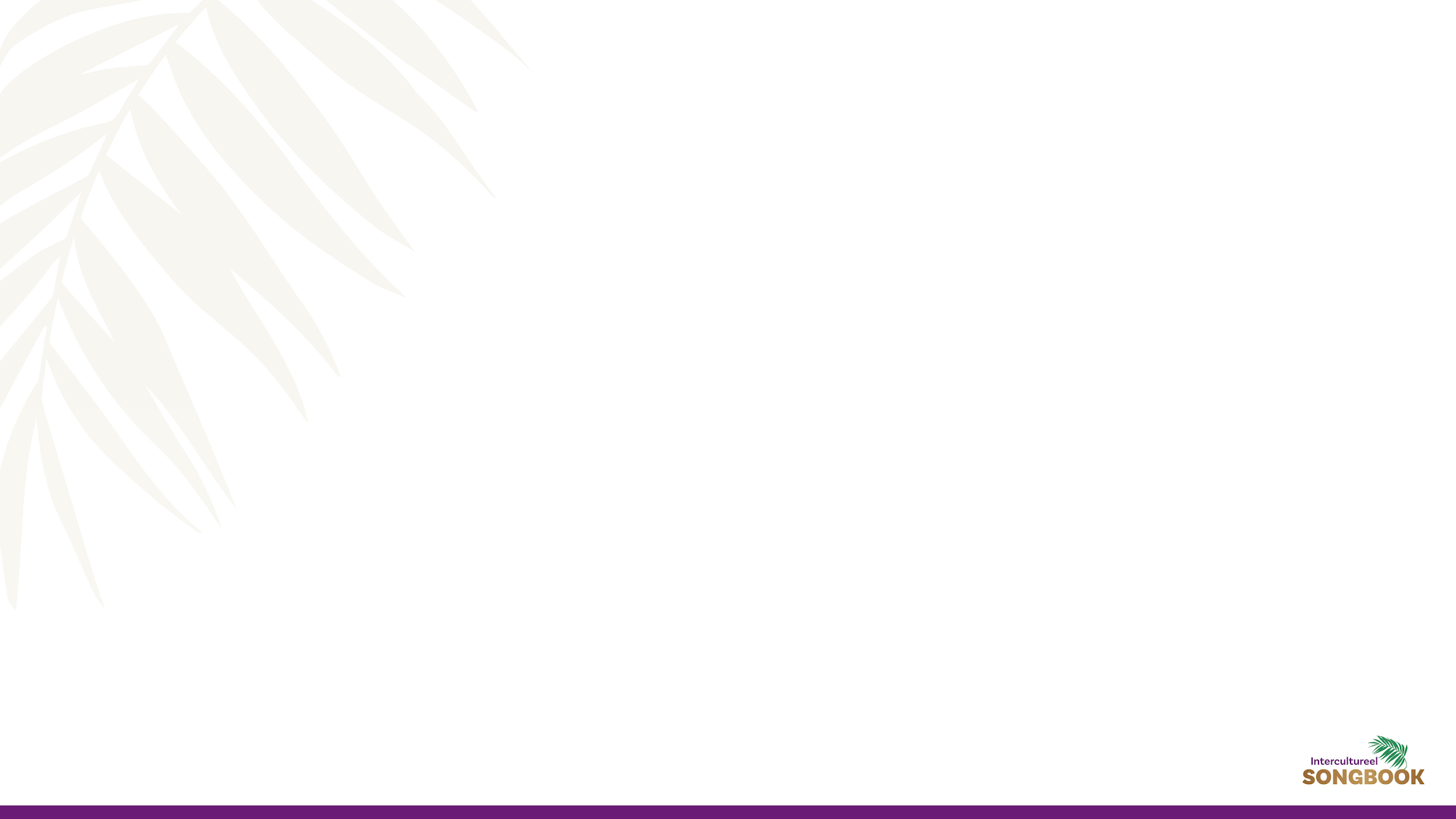 Engels
Vers 1
Great is your name, Lord Je-e-sus.Praise to your name, Lord Je-e-sus.
Groot is uw naam, Heer Jezus. 
Lof voor uw naam, Heer Jezus.
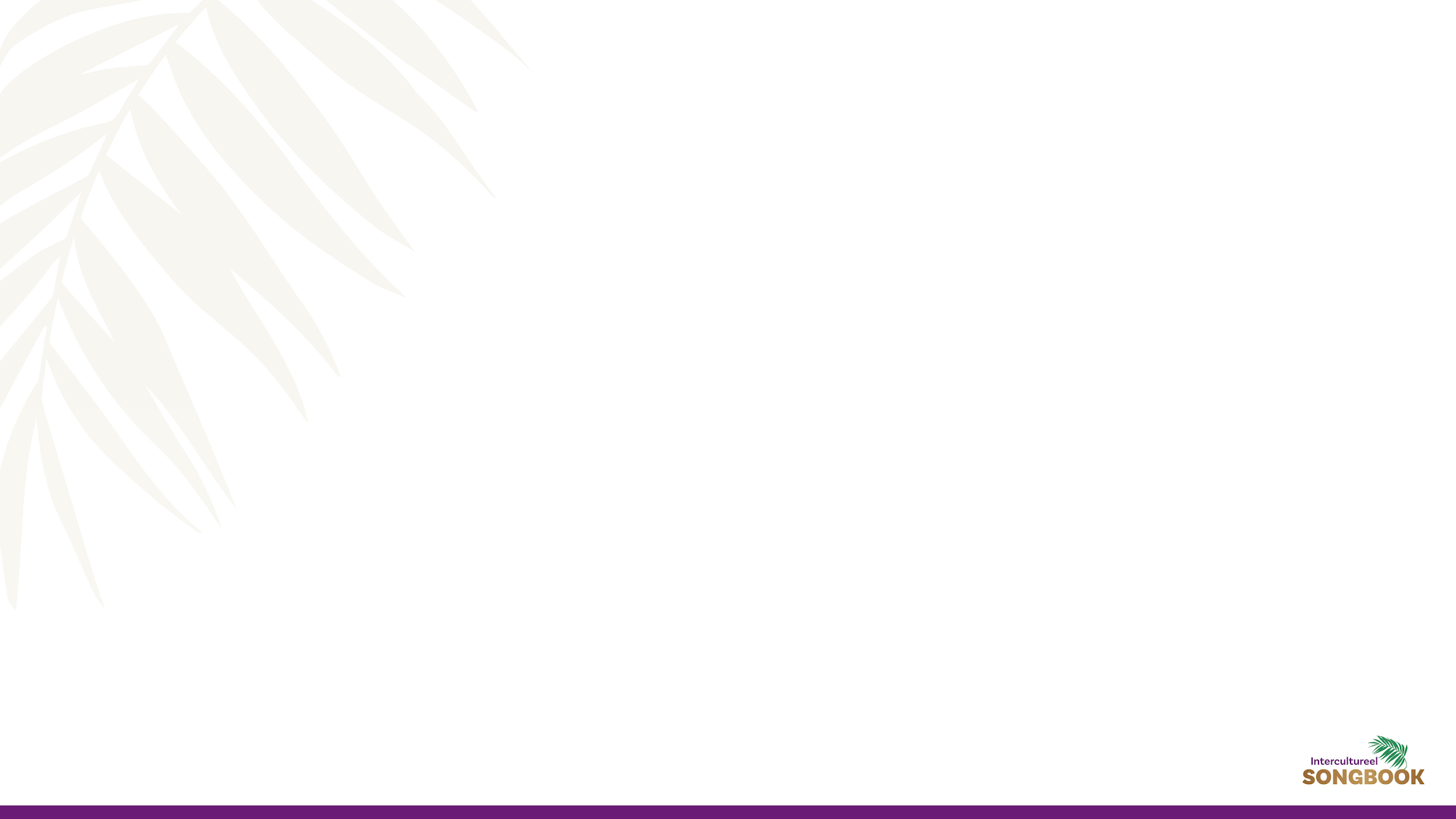 Engels
Vers 1
Power to You, Lord Je-e-sus.	Praise to your name, exalted Je-e-sus.
Aan U de kracht, Heer Jezus. 
Lof voor uw naam, verhoogde Jezus.
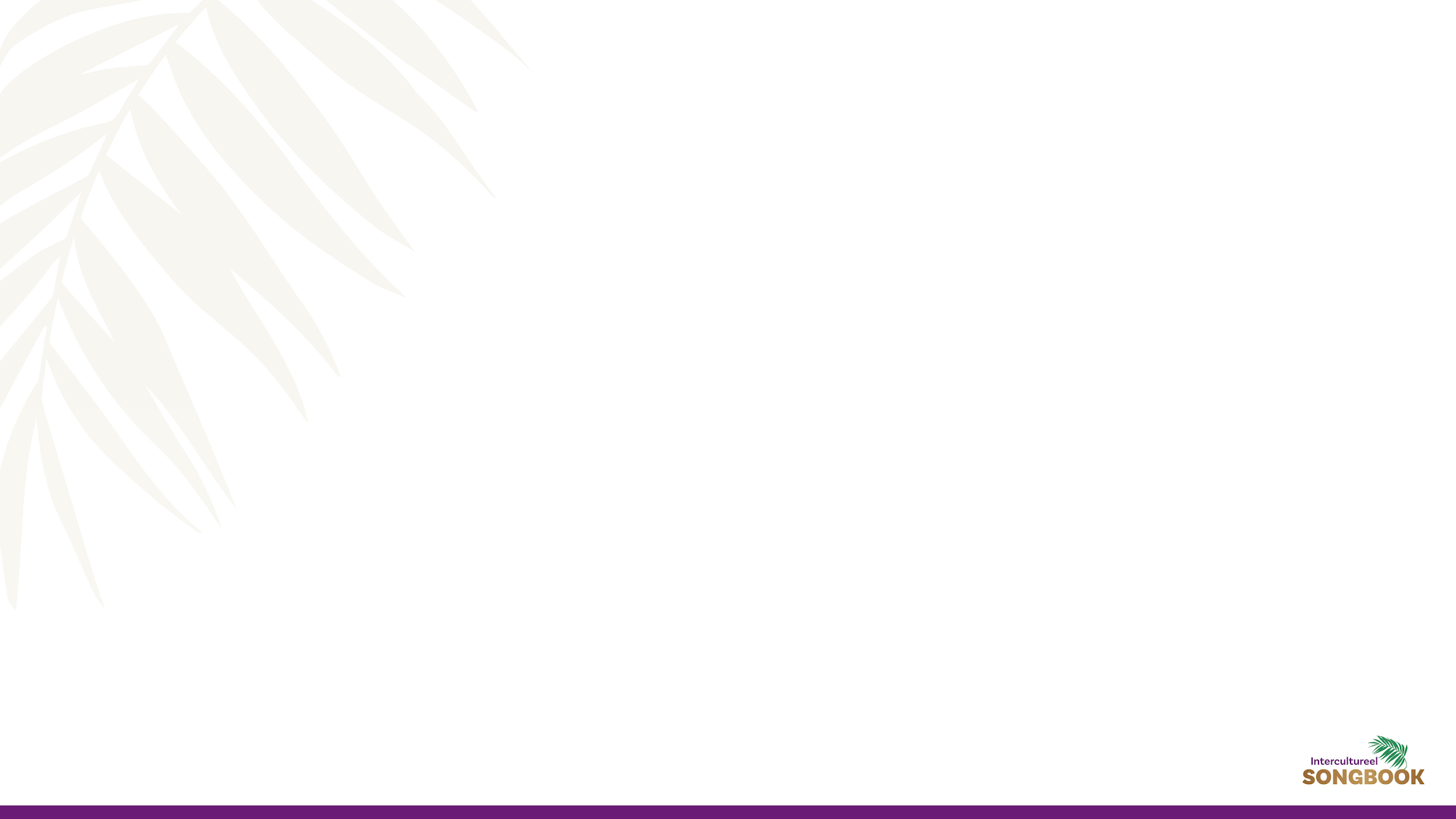 Engels
Refrein
Hallelujah, hallelujah,hallelujah, hallelujah,
Halleluja, halleluja, 
halleluja, halleluja.
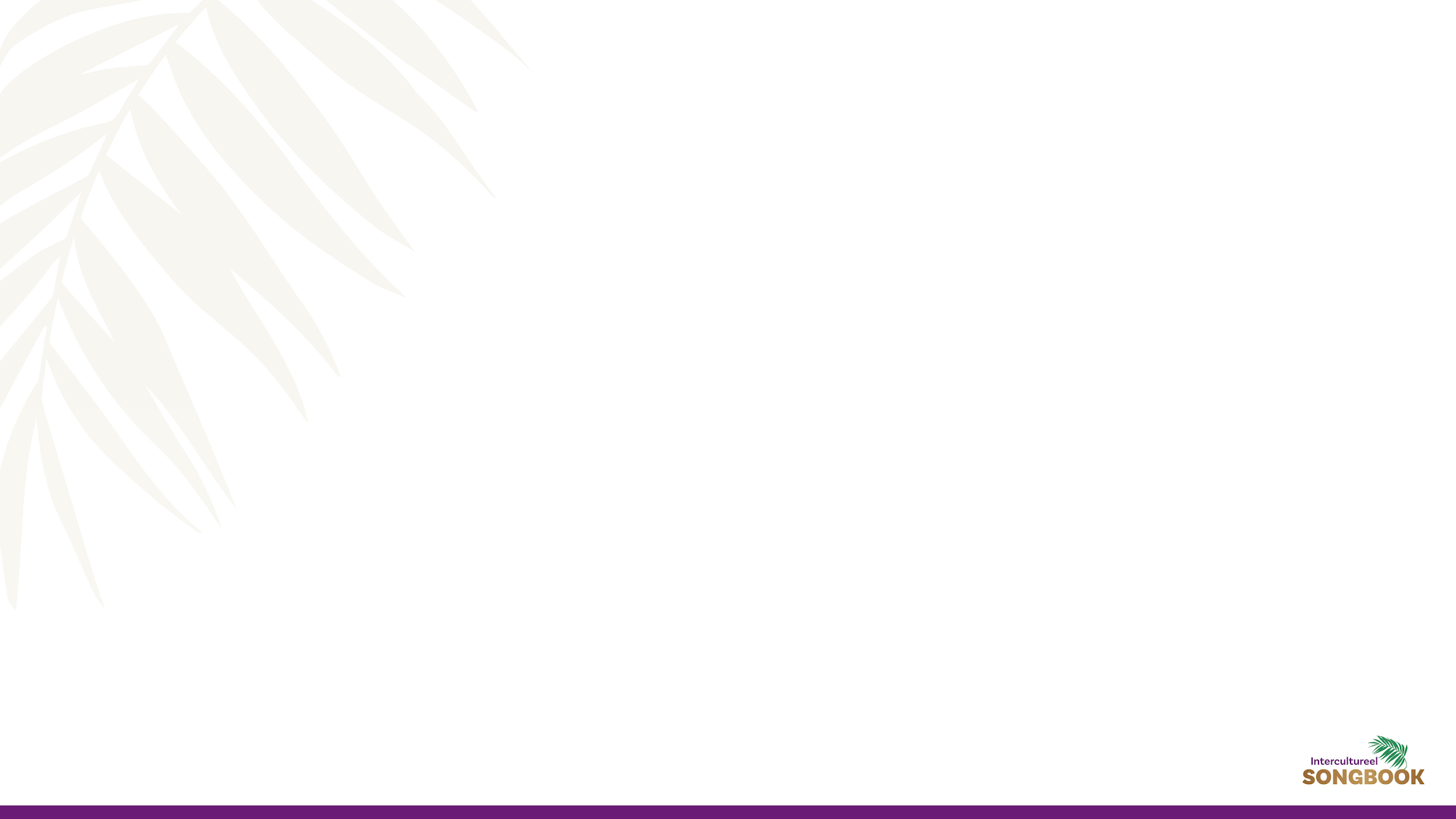 Engels
Refrein
Hallelujah, hallelujah,praise to your name, exalted Jesus.
Halleluja, halleluja, 
lof voor uw naam, verhoogde Jezus.
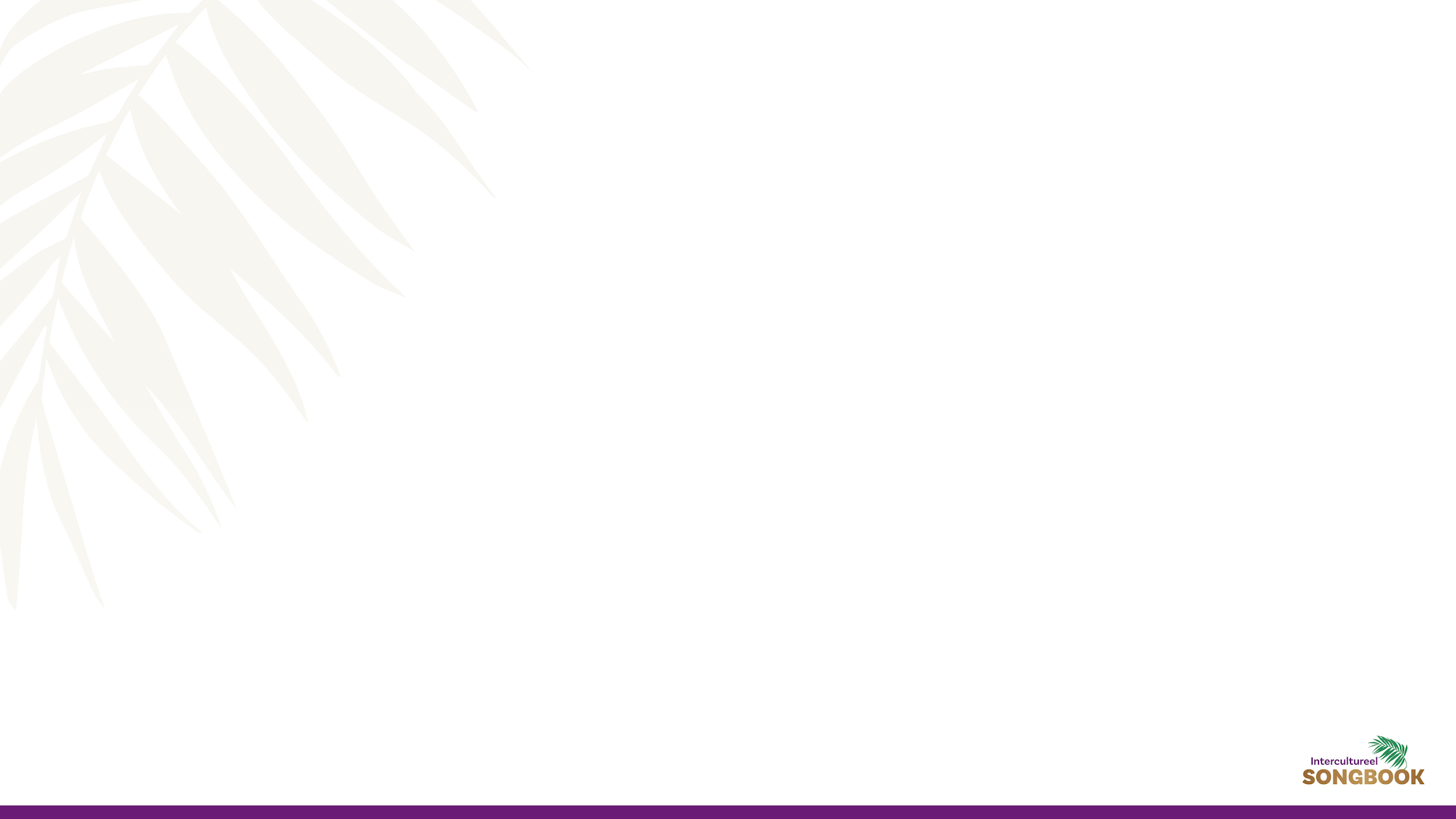 Duits
Vers 1
Groß ist dein Name, Jesus Christ.Gelobt dein Name, Jesus Christ.
Groot is uw naam, Jezus Christus. 
Geprezen zij uw naam, Jezus Christus.
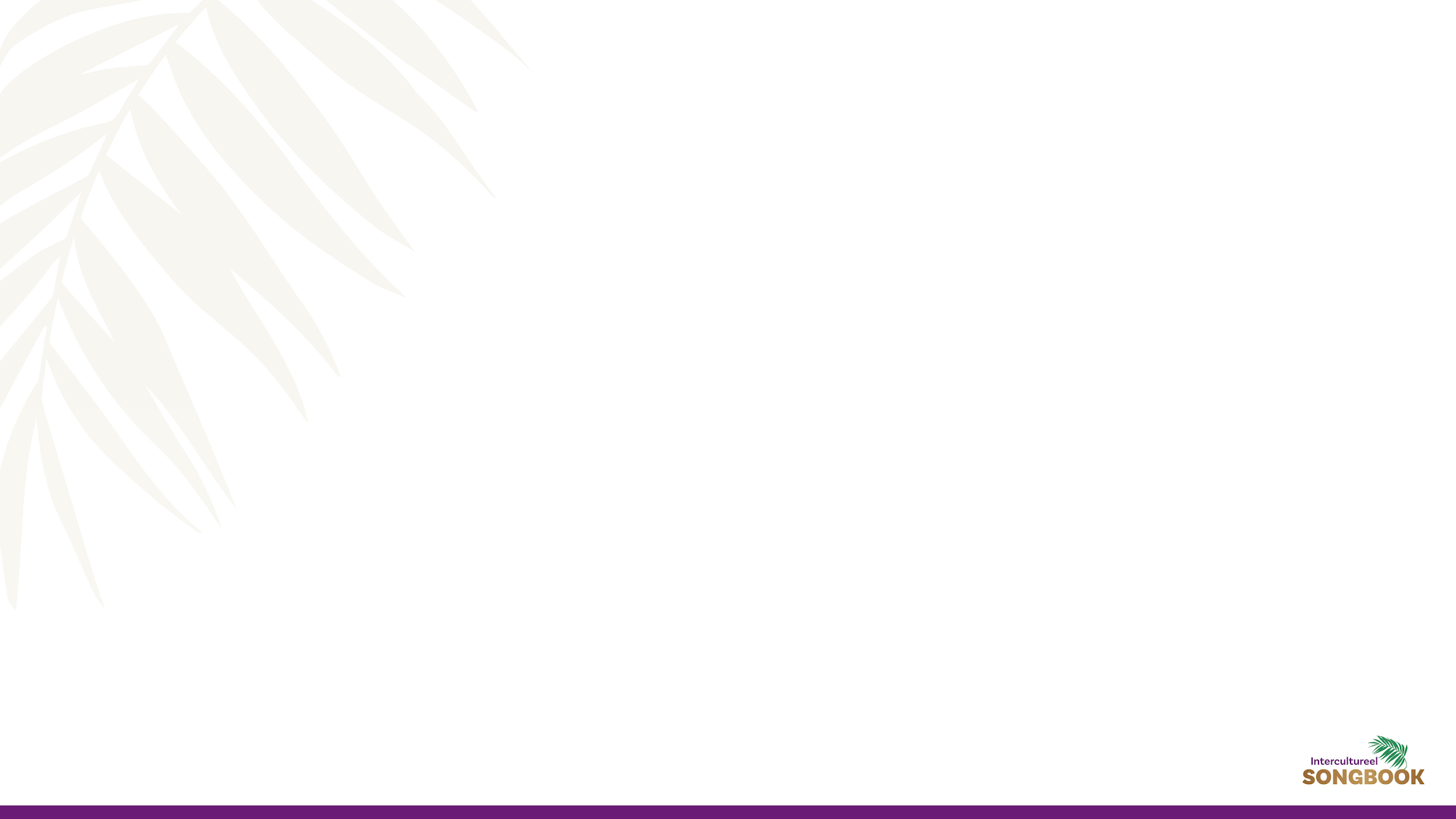 Duits
Vers 1
In Ihm ist Kraft, Herr Jesus Christ.Gelobt seist du, erhoben Jesus Christ.
In Hem is Kracht, Heer Jezus Christus.
Geprezen zij U, verhoogde Jezus Christus.
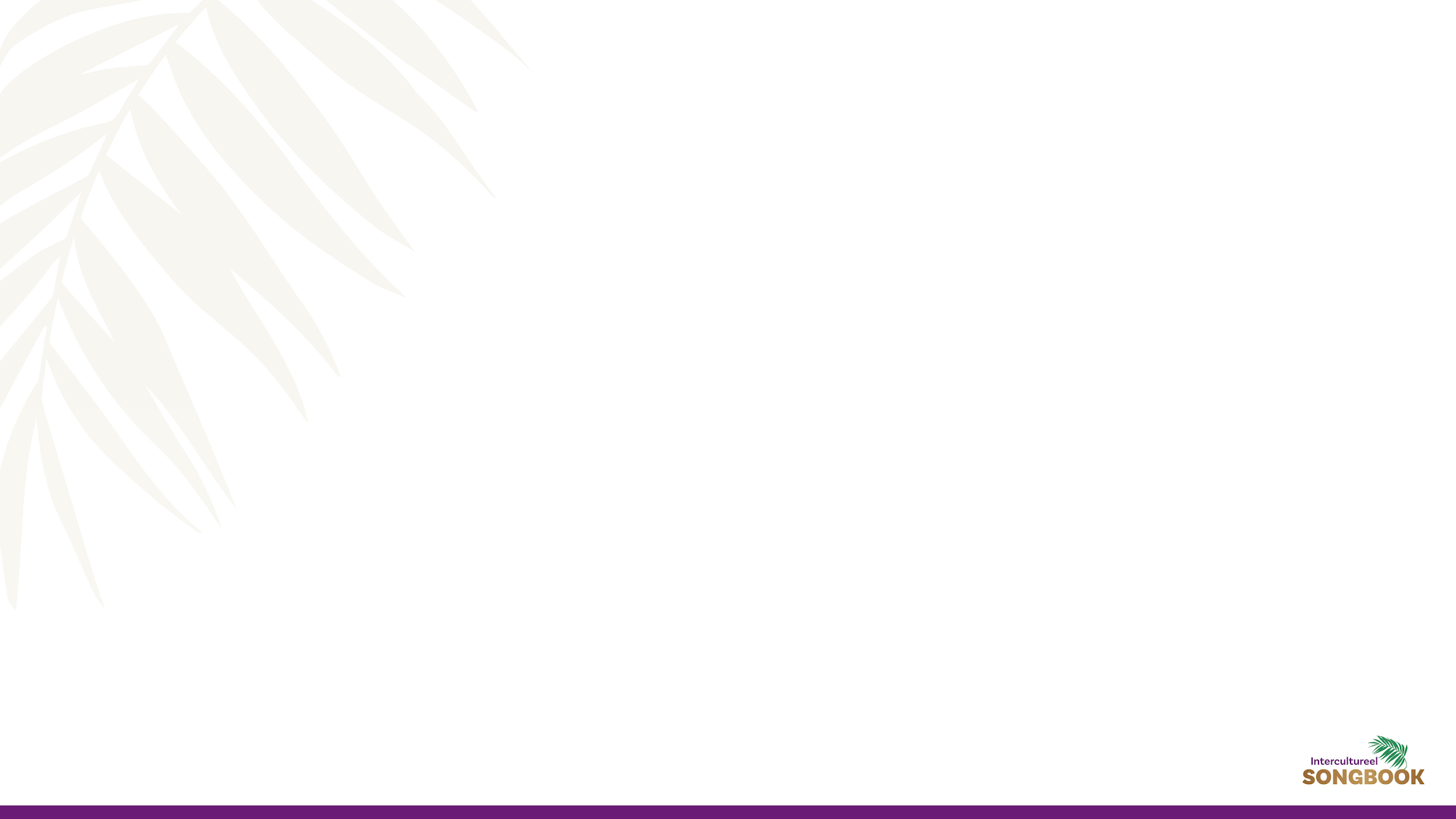 Duits
Refrein
Halleluja, halleluja,halleluja, halleluja,
Halleluja, halleluja, 
halleluja, halleluja.
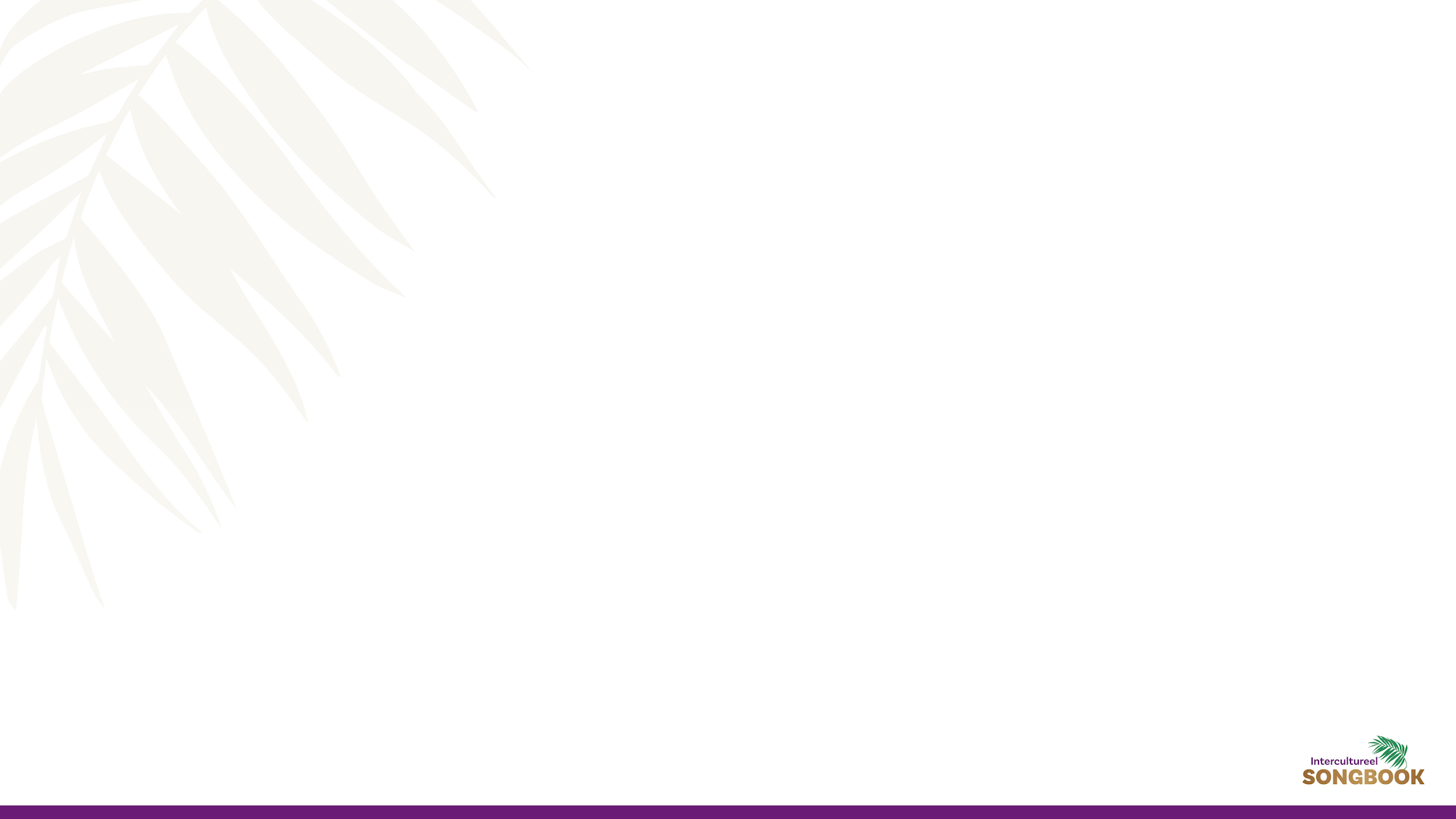 Duits
Refrein
Halleluja, halleluja,gelobt seist du, erhoben Jesus Christ.
Halleluja, halleluja, geprezen zij U, 
verhoogde Jezus Christus.
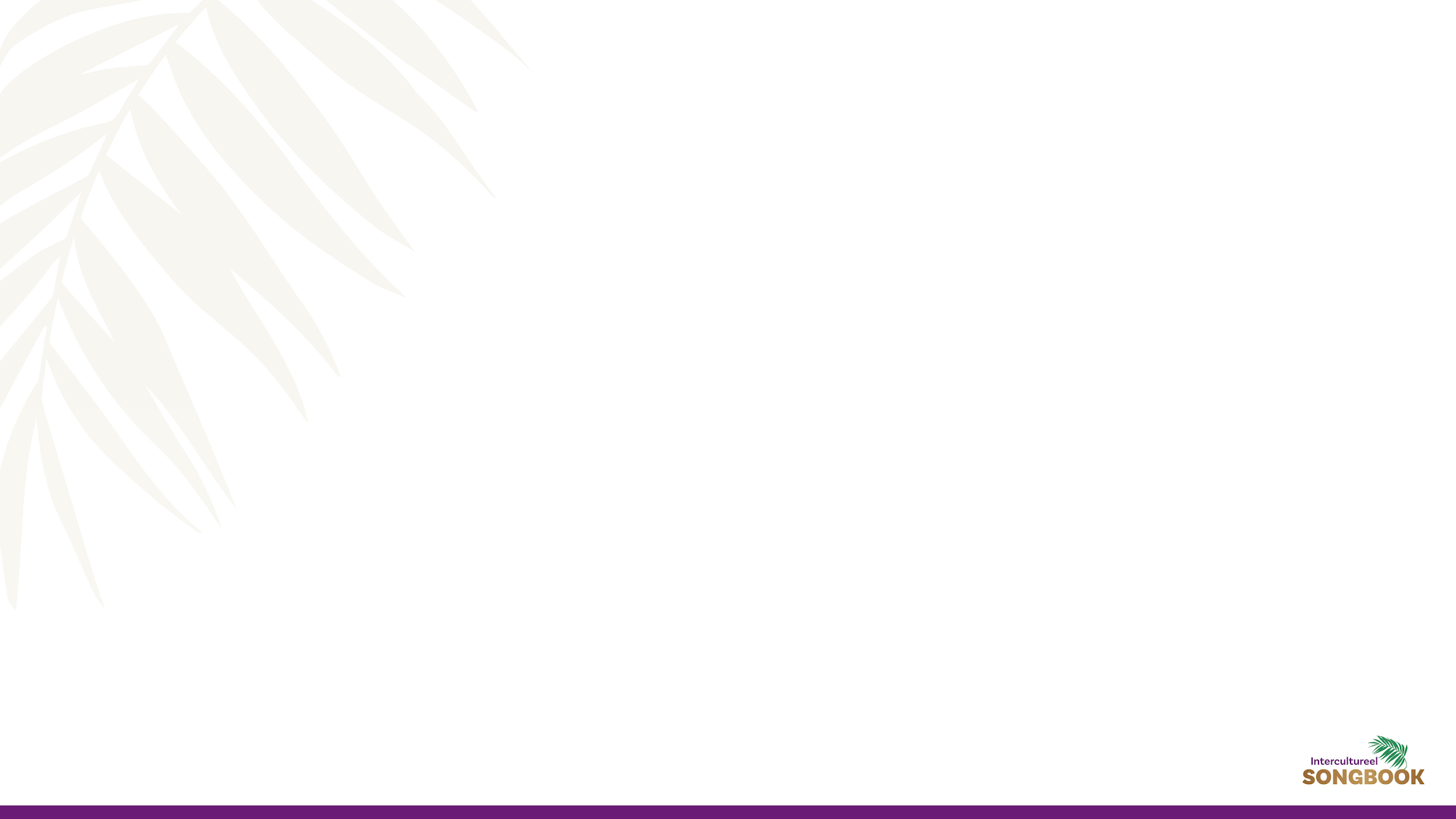 Japans
Vers 1
soebarashie Shoe no omina anata o tatee masoe
素晴らしい主の御名あなたを称えます
Prachtig is de naam van de Heer. Ik prijs U.
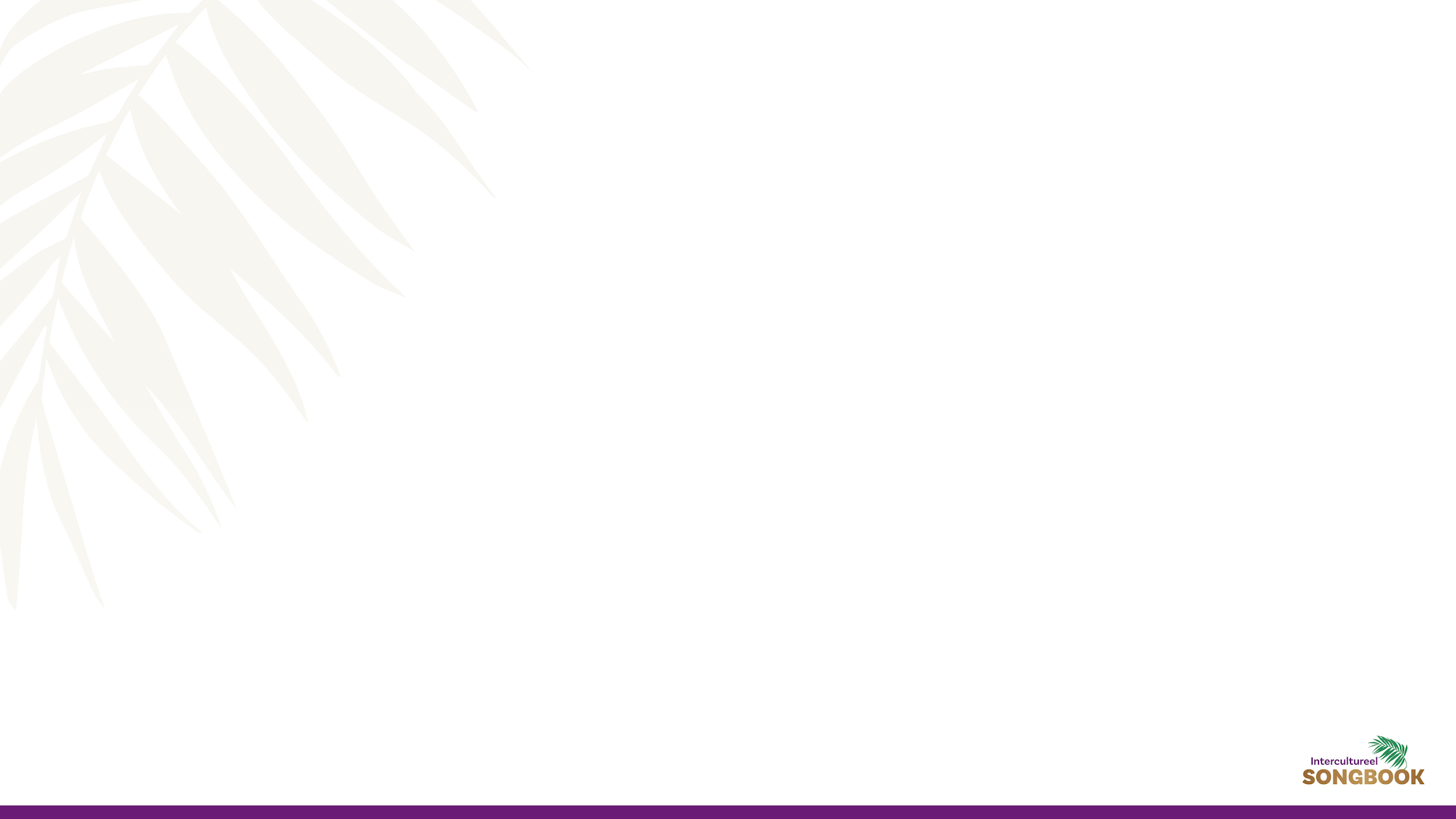 Japans
Vers 1
anata no sjikara home tatee masoe, I-i-e-e-su
あなたの力　褒め称えます
イエス
Ik prijs uw kracht, Jezus.
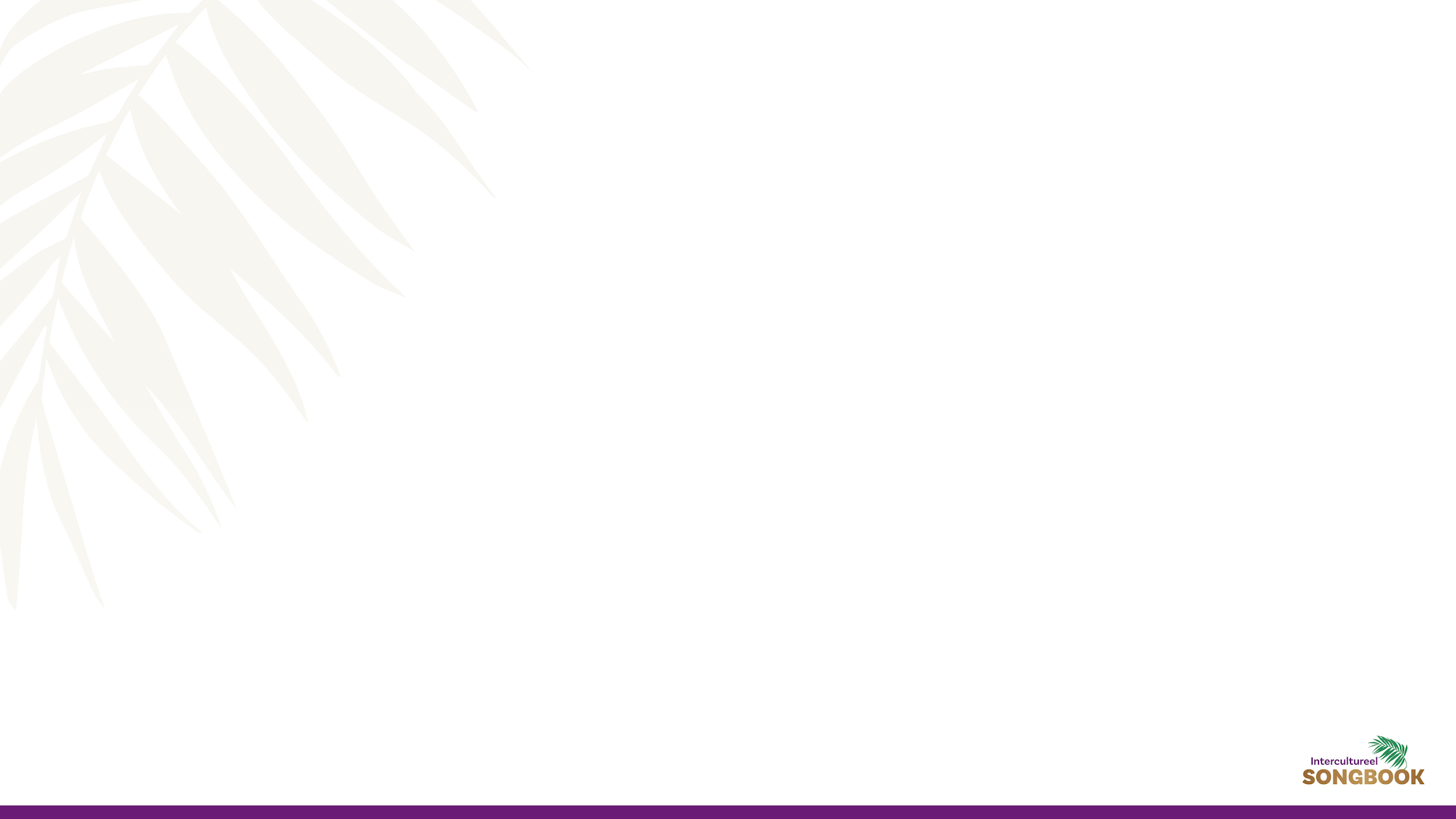 Japans
Refrein
hareroeya, hareoeya,hareroeya, hareroeya,
ハレルヤ, ハレルヤ, ハレルヤ,
ハレルヤ
Halleluja, halleluja, 
halleluja, halleluja.
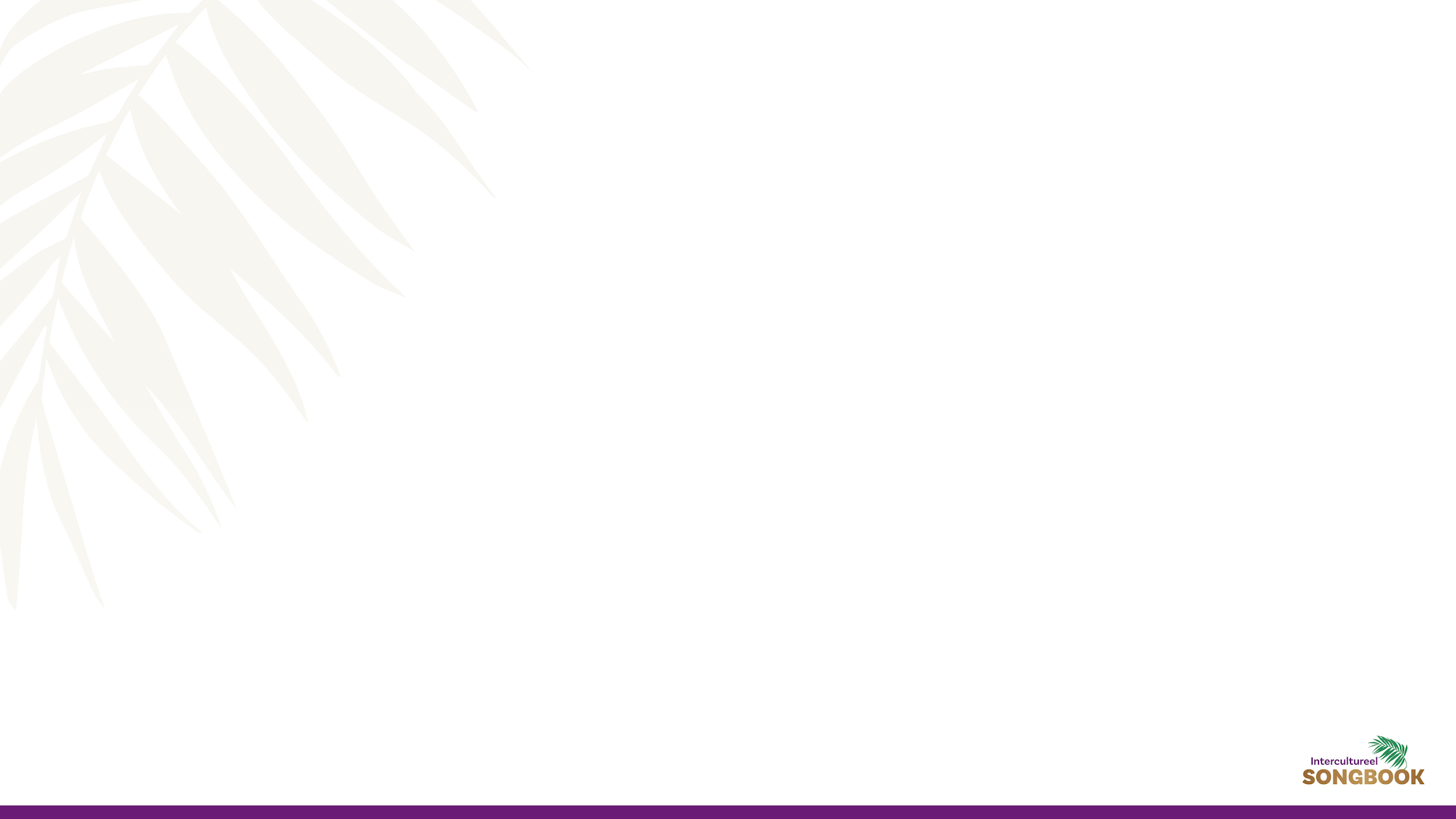 Japans
Refrein
hareroeya, hareoeya,anata o tatee masoe
ハレルヤ,
ハレルヤ,
あなたを称えます
Halleluja, ik prijs U.
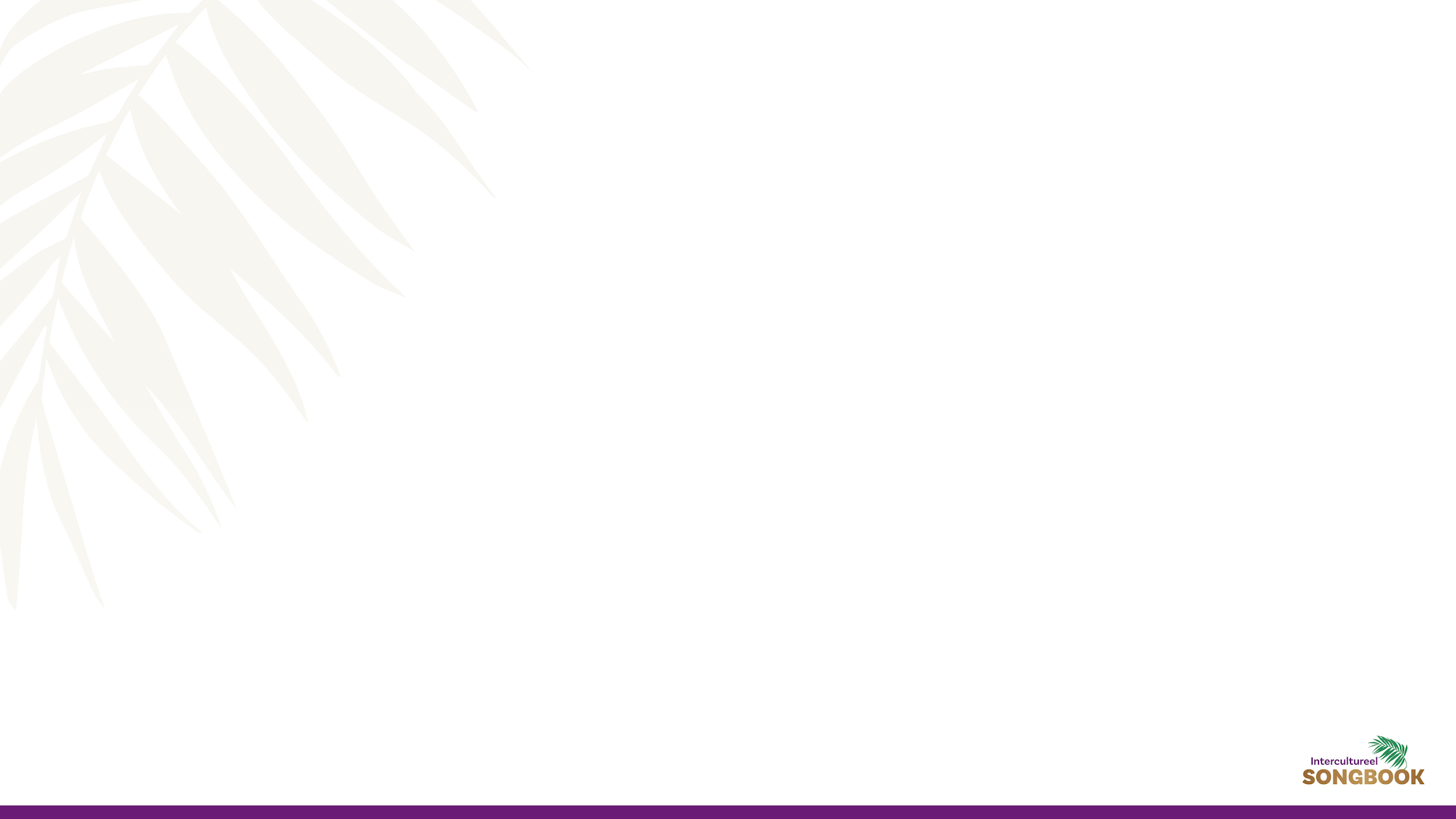 Noors
Vers 1
Stort er ditt na-avn, o Jesus.Vi ærer navnet Jesus.
Groot is Uw naam, o Jezus. 
Wij eren de naam van Jezus.
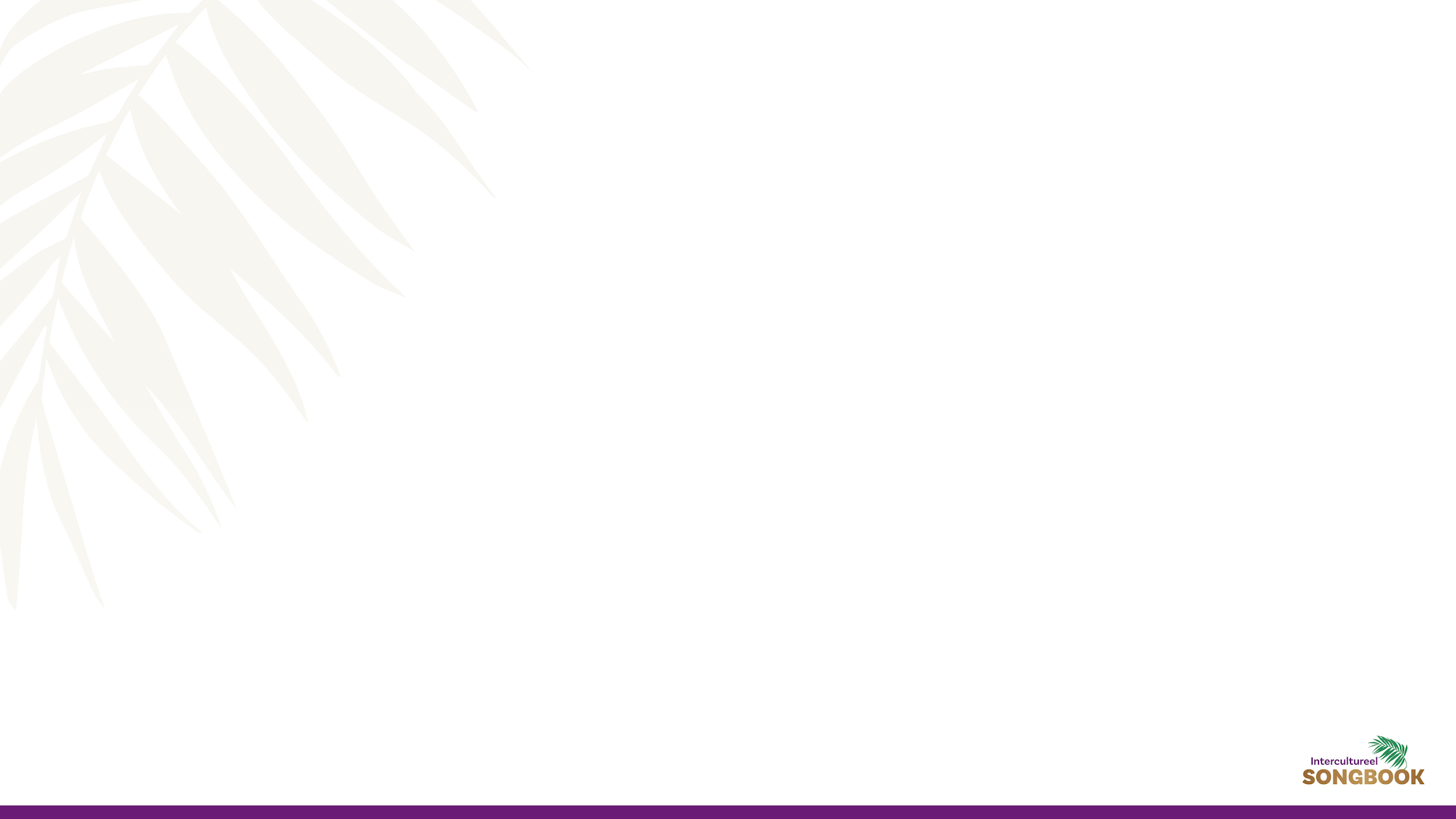 Noors
Vers 1
Styrke i navnet Jesus,vi priser Jesu hellige navn.
Kracht aan de naam van Jezus, 
wij prijzen de heilige naam van Jezus.
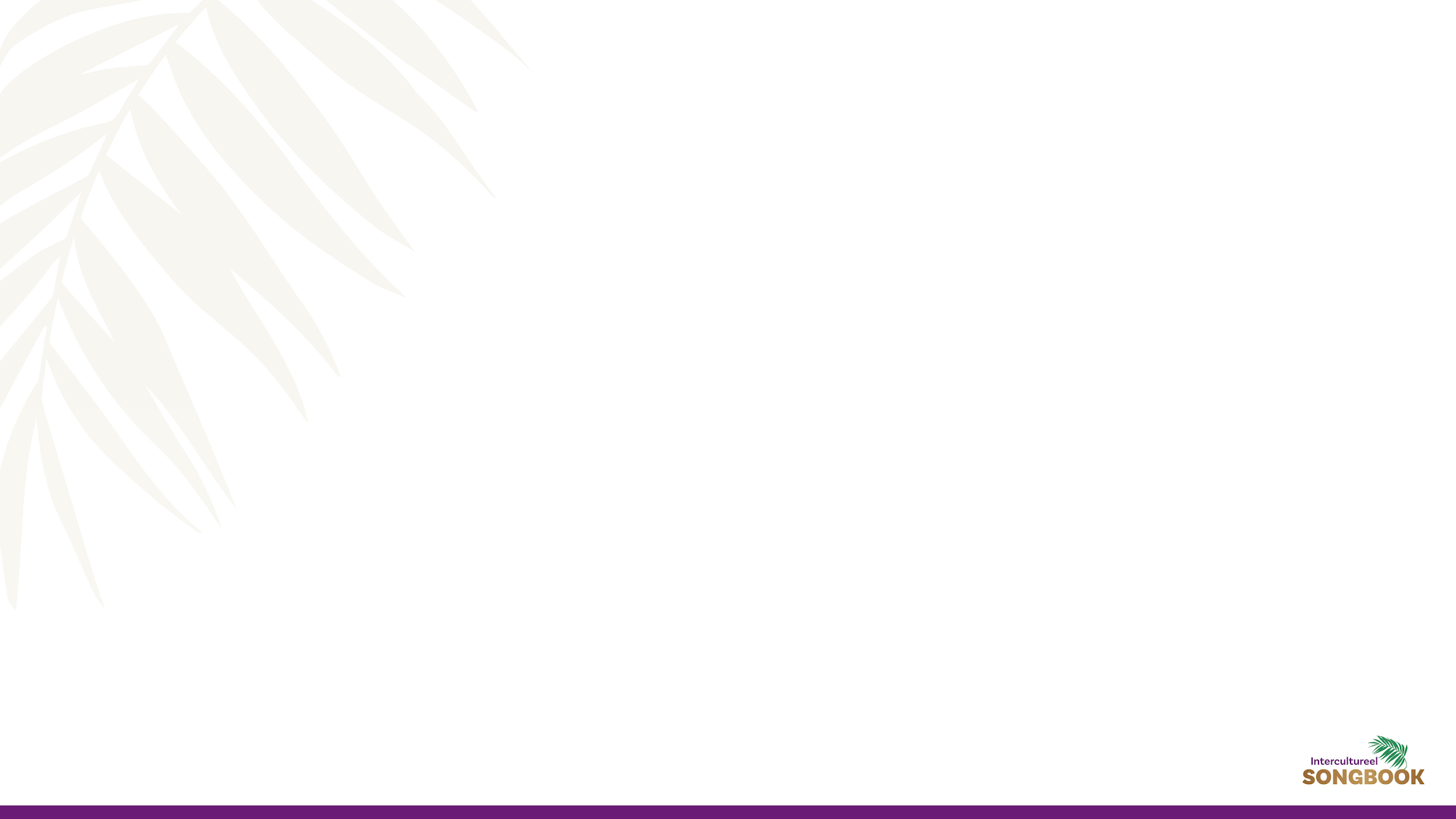 Noors
Refrein
Halleluja, halleluja,halleluja, halleluja,
Halleluja, halleluja, 
halleluja, halleluja.
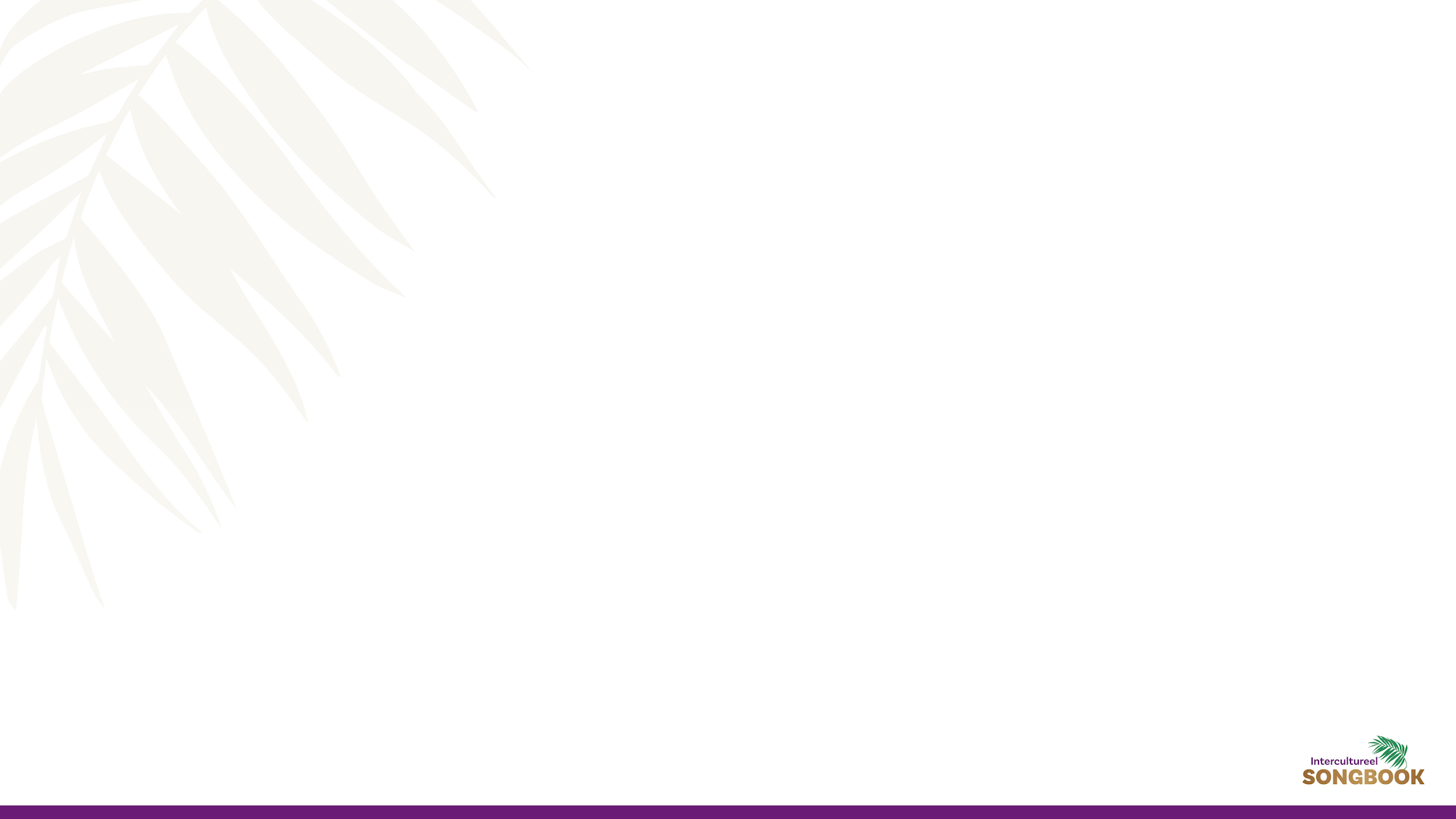 Noors
Refrein
Halleluja, halleluja,vi priser Jesu hellige navn.
Halleluja, halleluja, 
wij prijzen de heilige naam van Jezus.
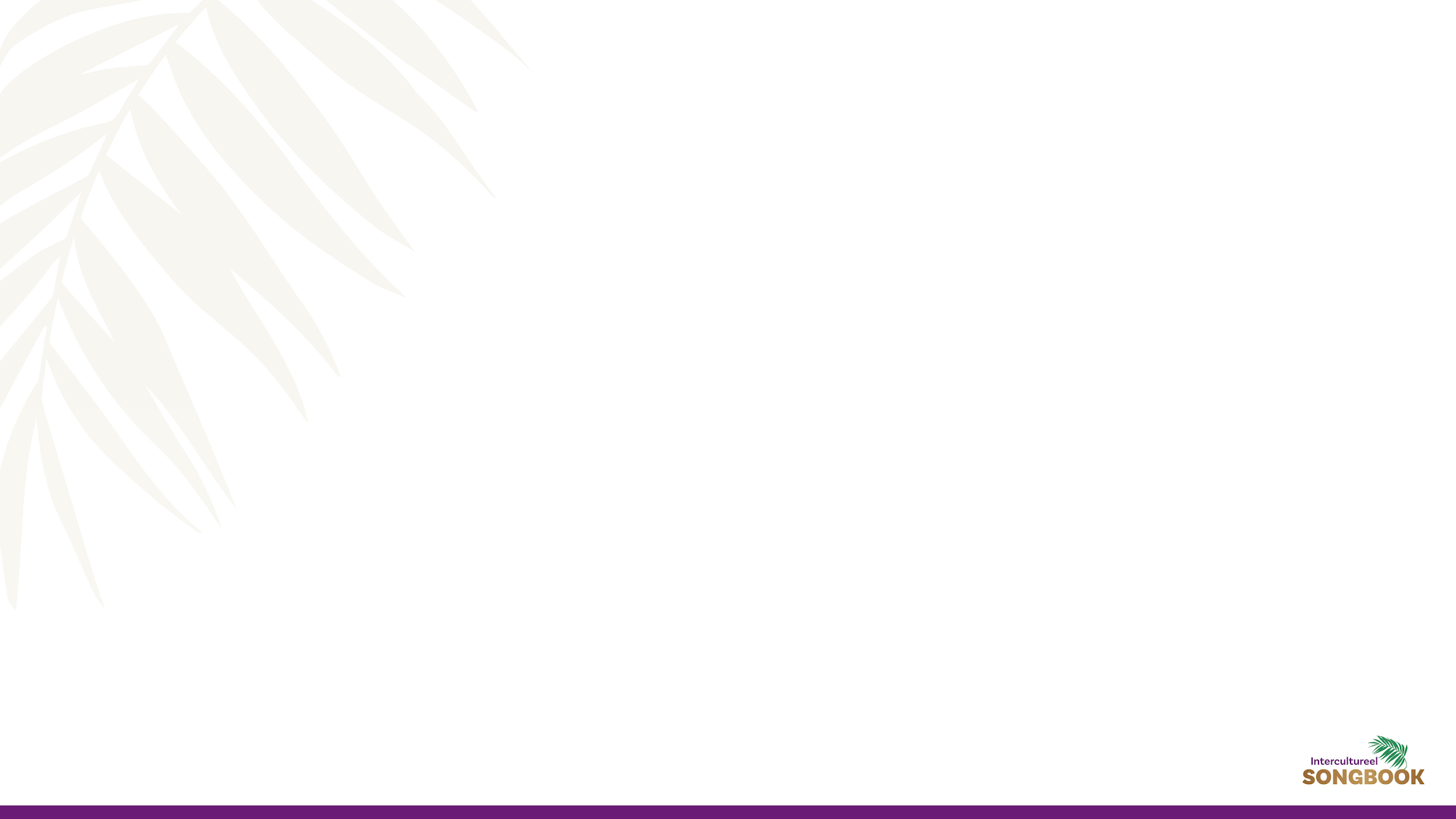 Spaans
Vers 1
Grande es tu nombre Jesús.Sé exaltado Jesús.
Groot is uw naam, o Jezus. 
Wees verheven Jezus.
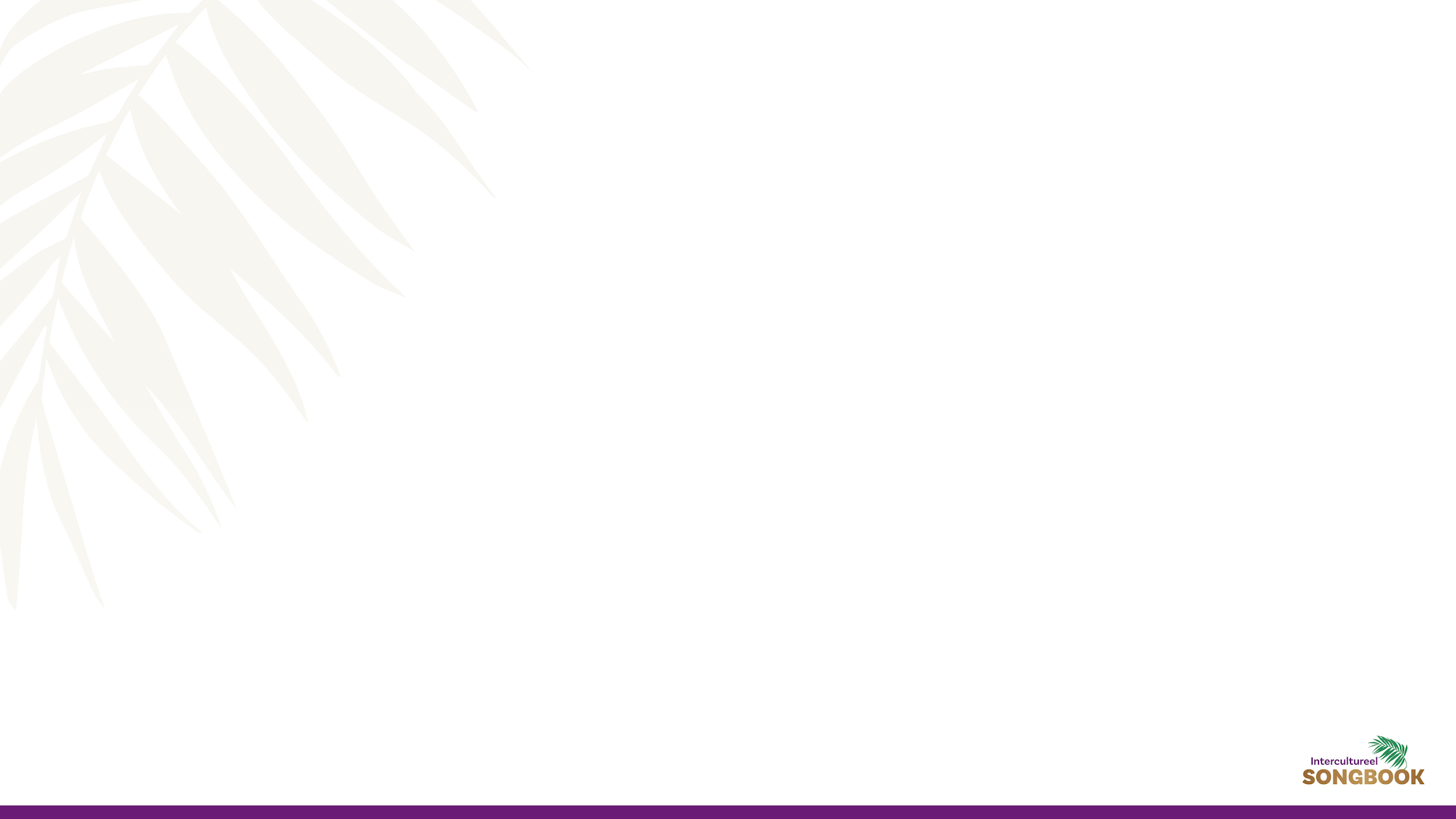 Spaans
Vers 1
Todo poder a ti Jesús.Gloria a tu santo nombre Jesús.
Alle macht aan U, Jezus. 
Glorie aan uw heilige naam, Jezus.
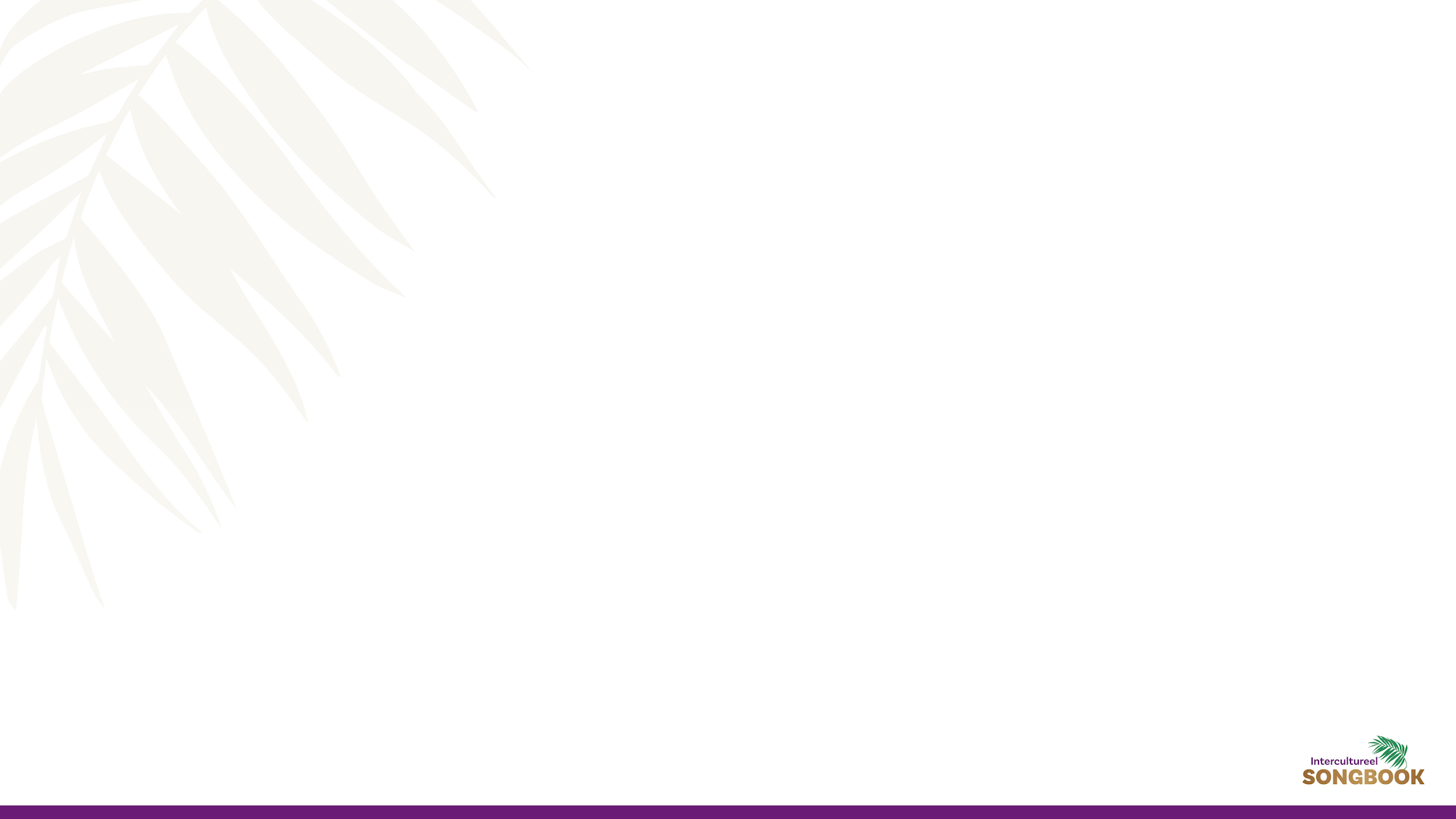 Spaans
Refrein
Aleluya, aleluya,aleluya, aleluya,
Halleluja, halleluja, 
halleluja, halleluja.
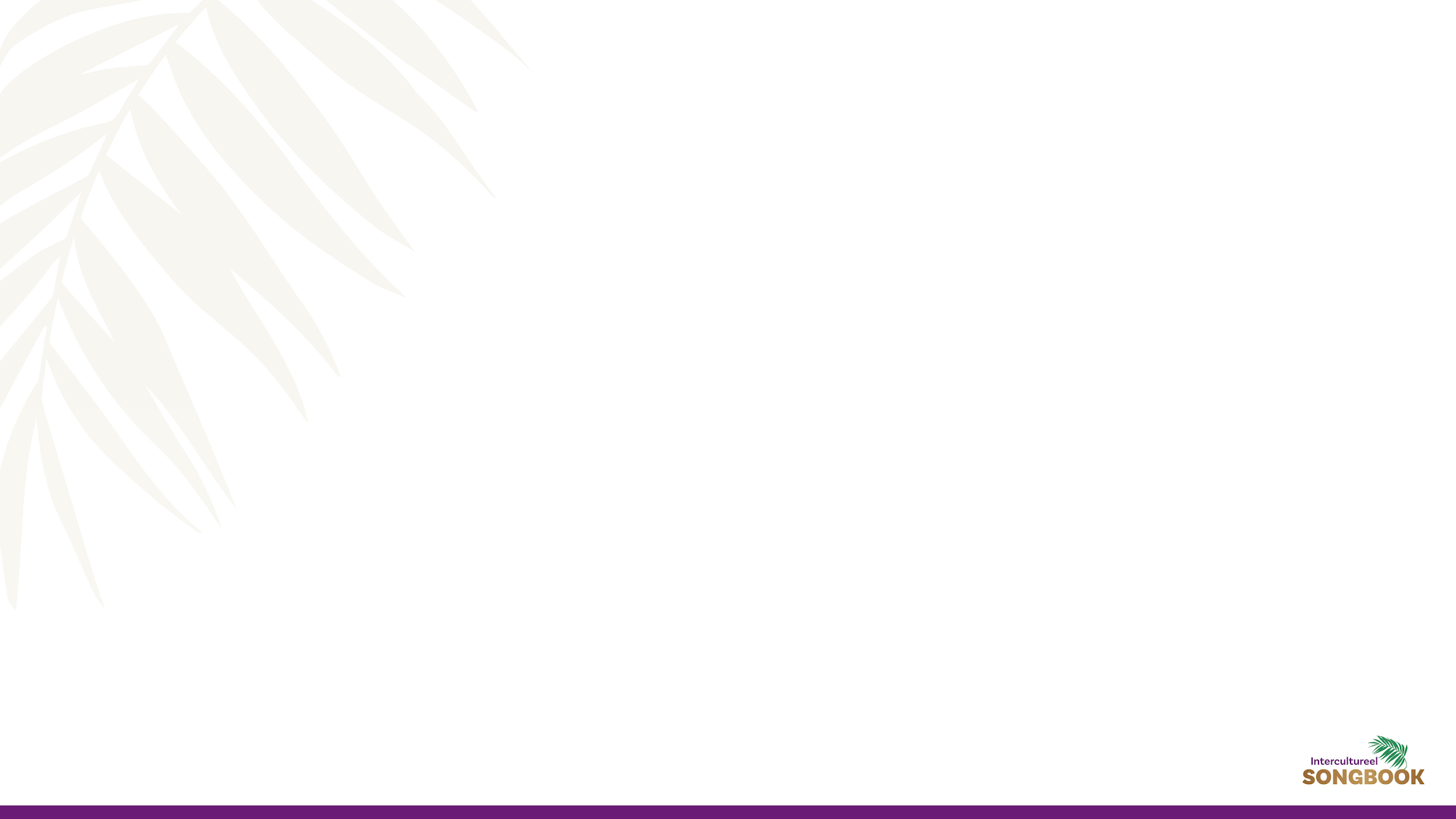 Spaans
Refrein
Aleluya, aleluya,gloria a tu santo nombre Jesús
Halleluja, halleluja, 
glorie aan de heilige naam van Jezus.
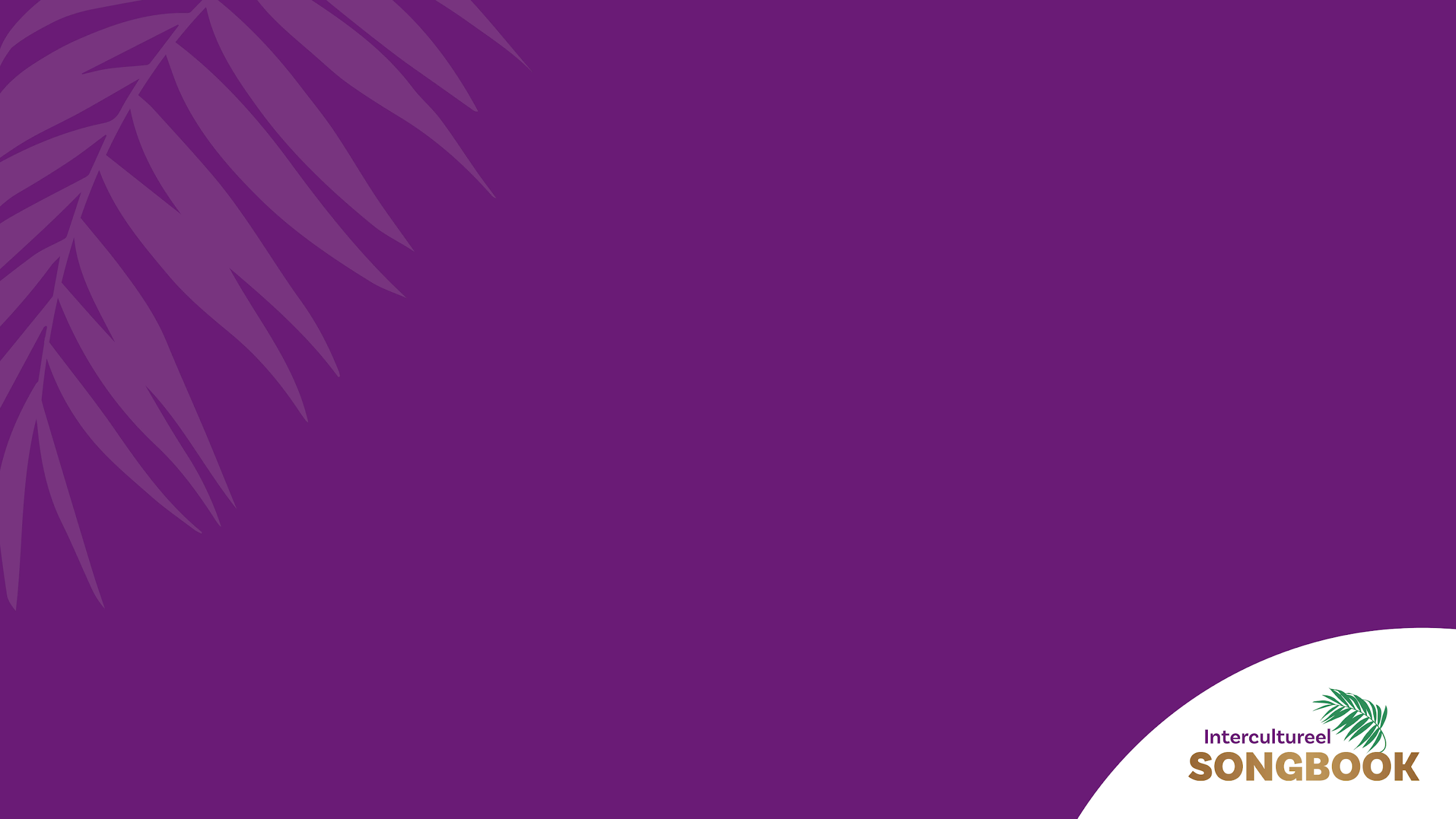 Aziem ast name
Auteur: Onbekend – oude Armeense lied Koorarrangement: Simon Headley, 2022
Japanse vertaling: Sakurashun DeRosia, 2023
Spaanse vertaling: YWAM School of Worship, 2023 & Jorge Monsalves
Duitse vertaling: Werner Finis, 2024
Engelse & Nederlandse vertaling: Rieneke Visser, 2017
Noorse vertaling: Peter Nasralla, 2024 & Anne Mari Schiager Topland, 2023
© [Organisatie of rechthebbende, indien nodig]